Instrumenty strunowe                   String instruments
fundacja ingenium
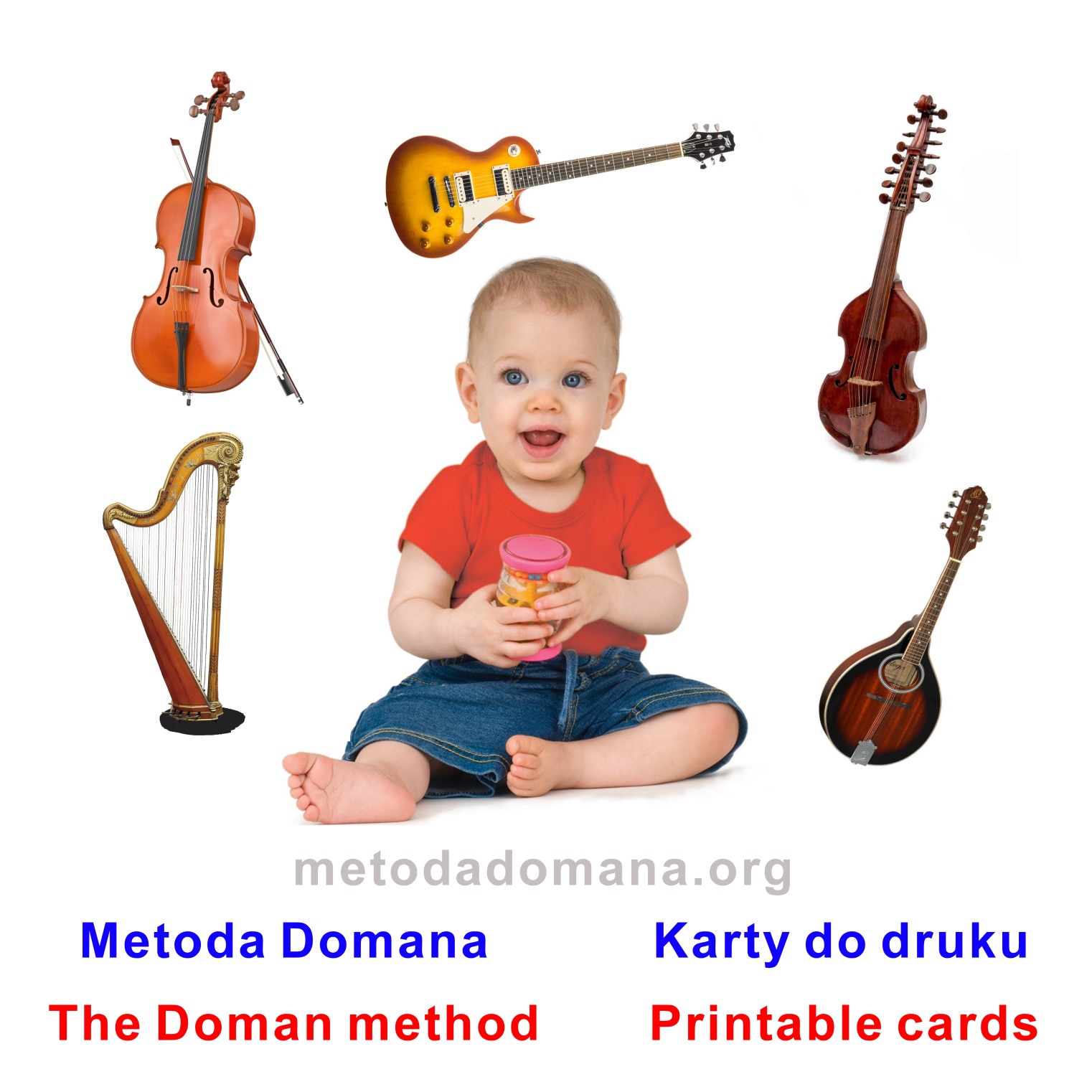 viola da gamba
viola da gamba
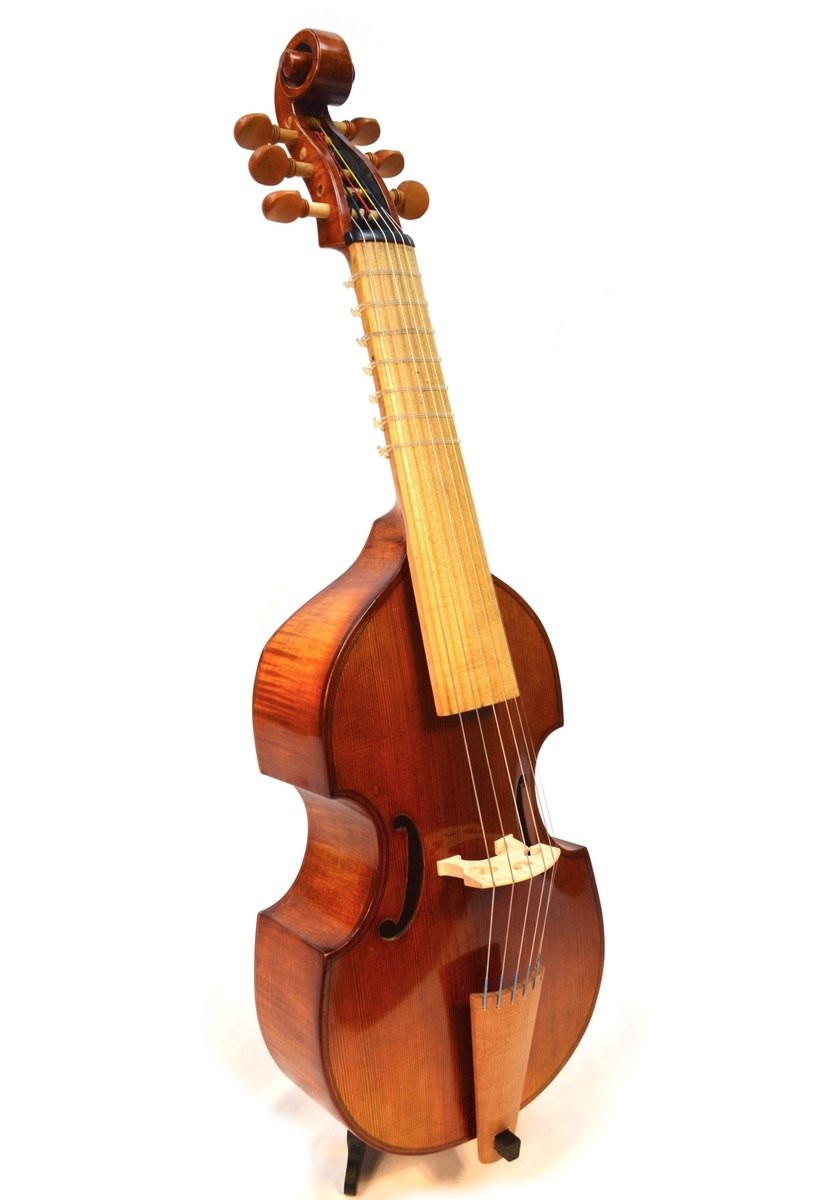 altówka miłosna
viola d’amore
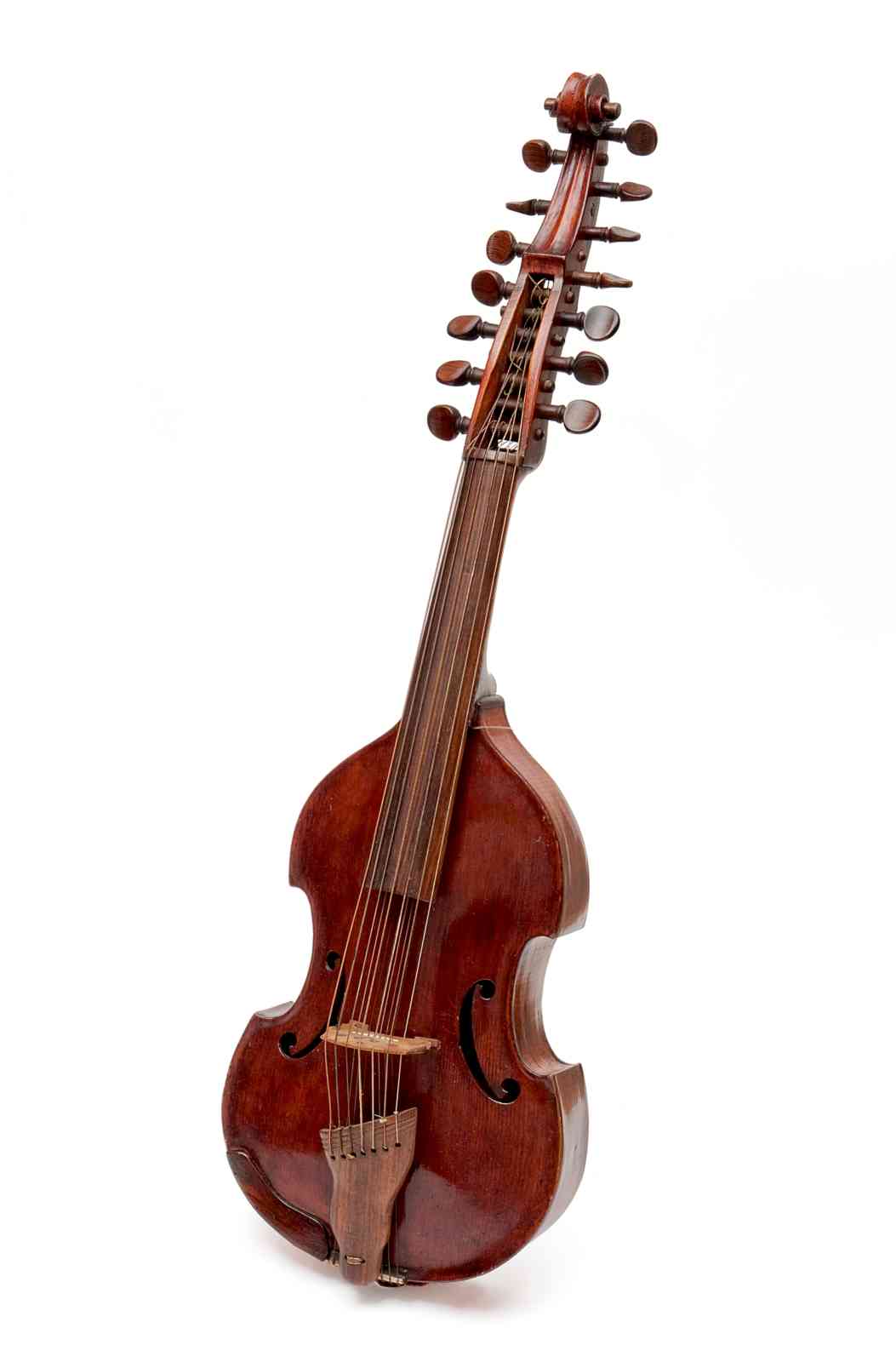 gitara klasyczna
classical guitar
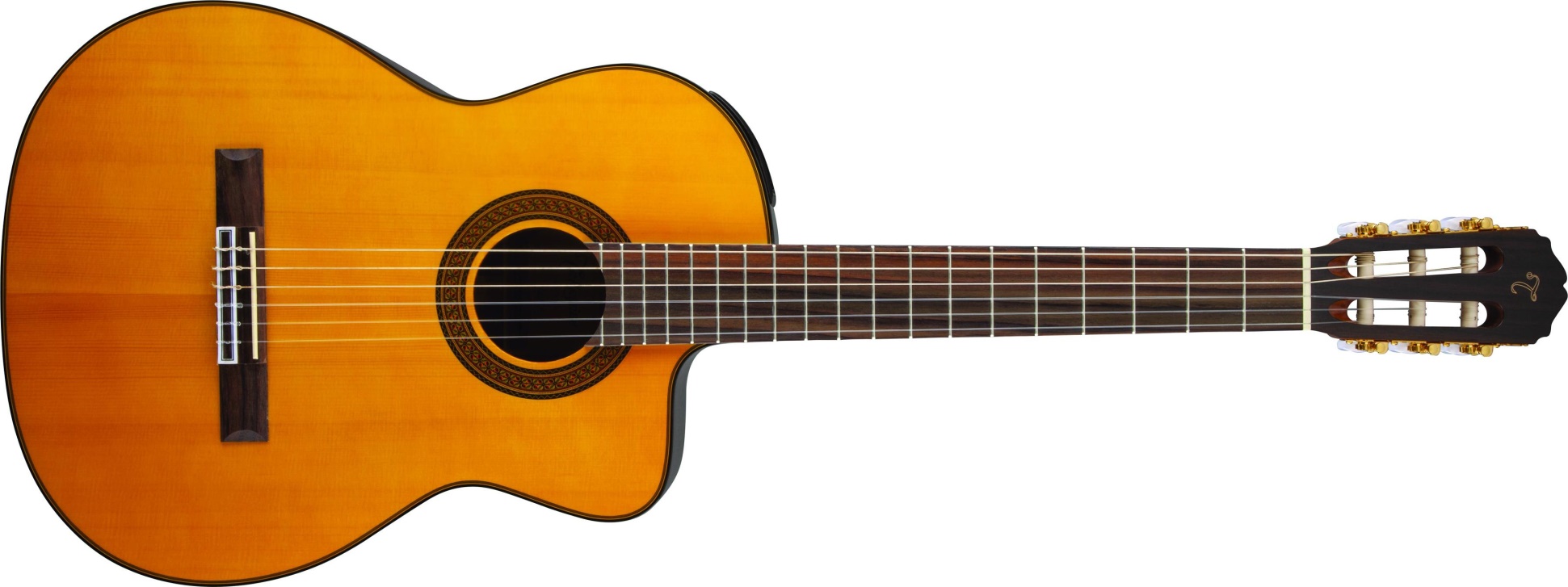 gitara elektryczna
electric guitar
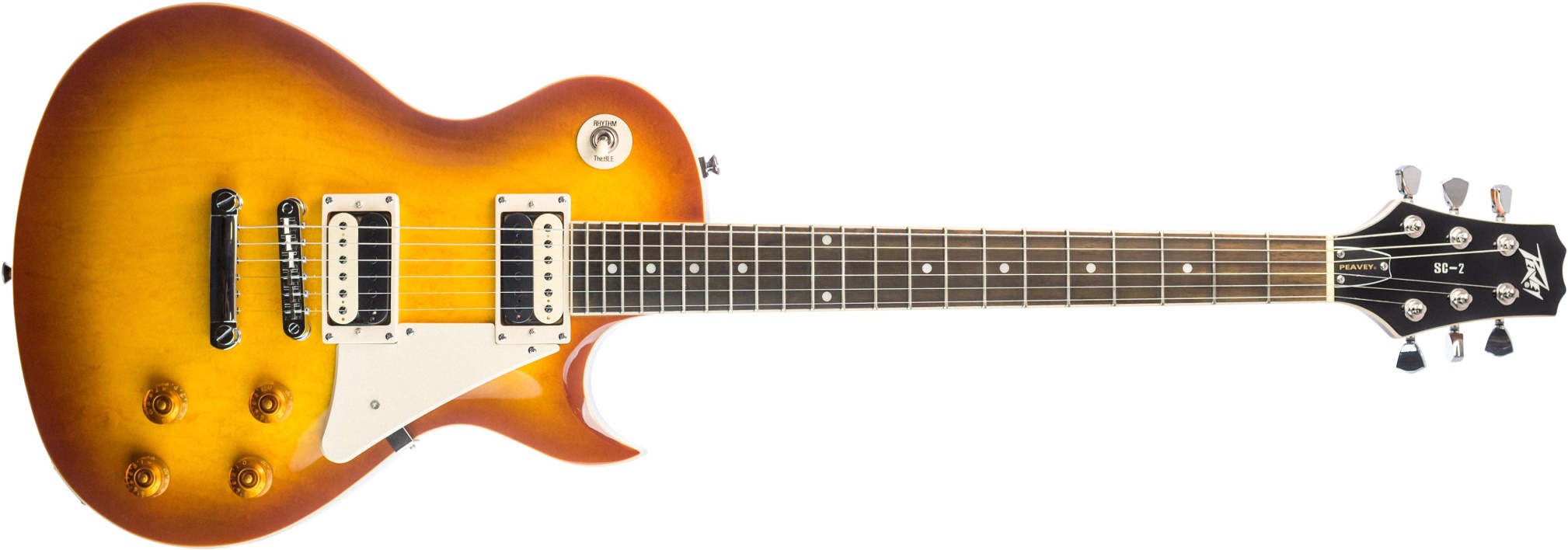 lutnia
luth
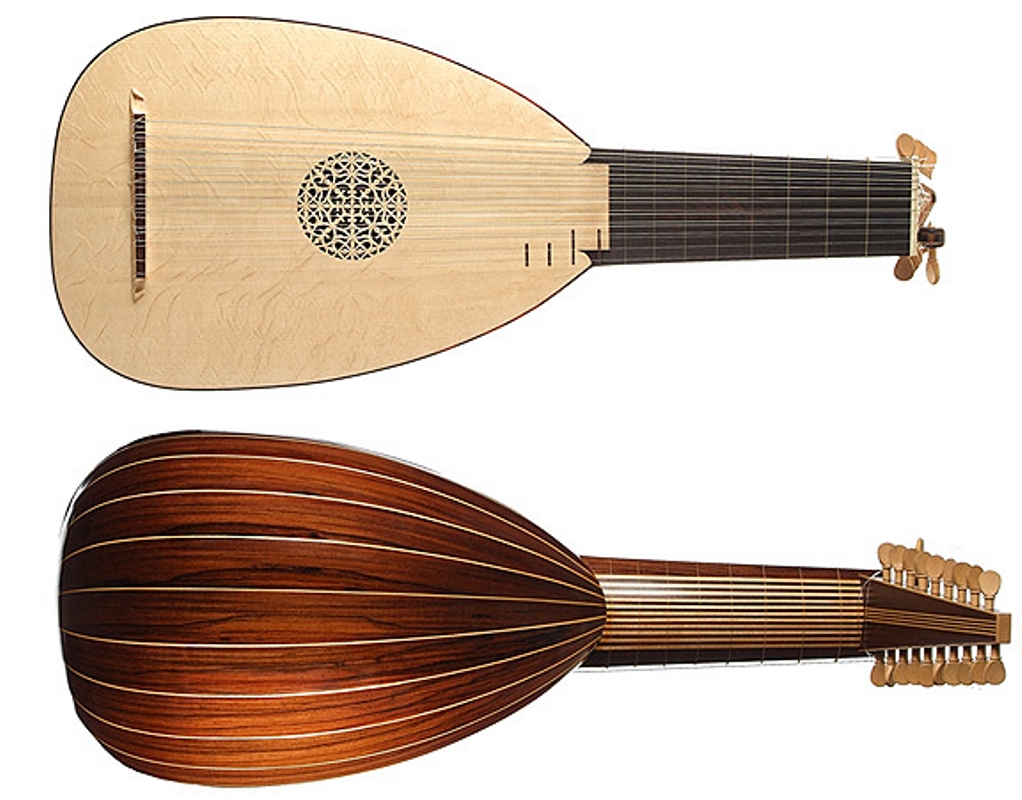 mandolina
mandolin
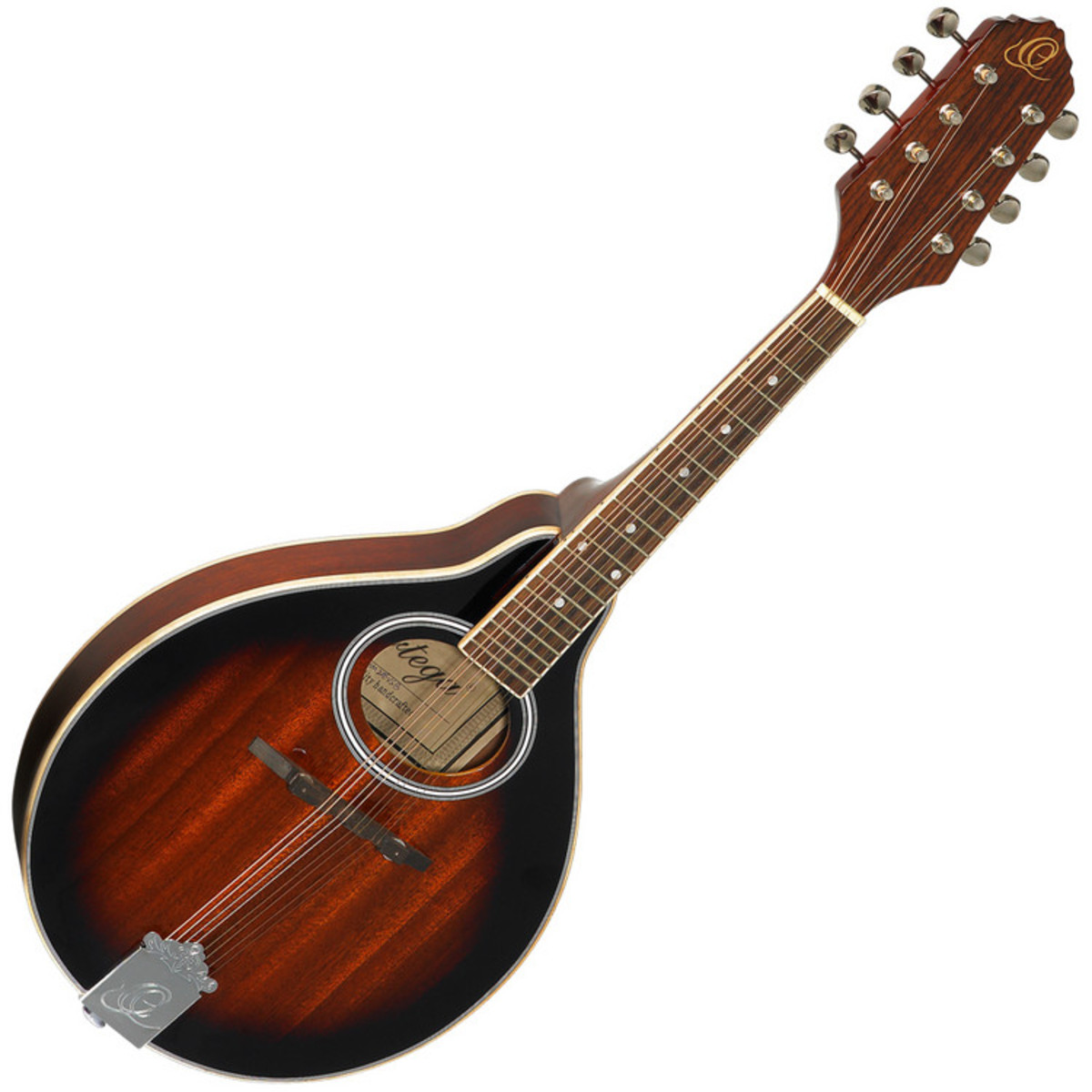 banjo
banjo
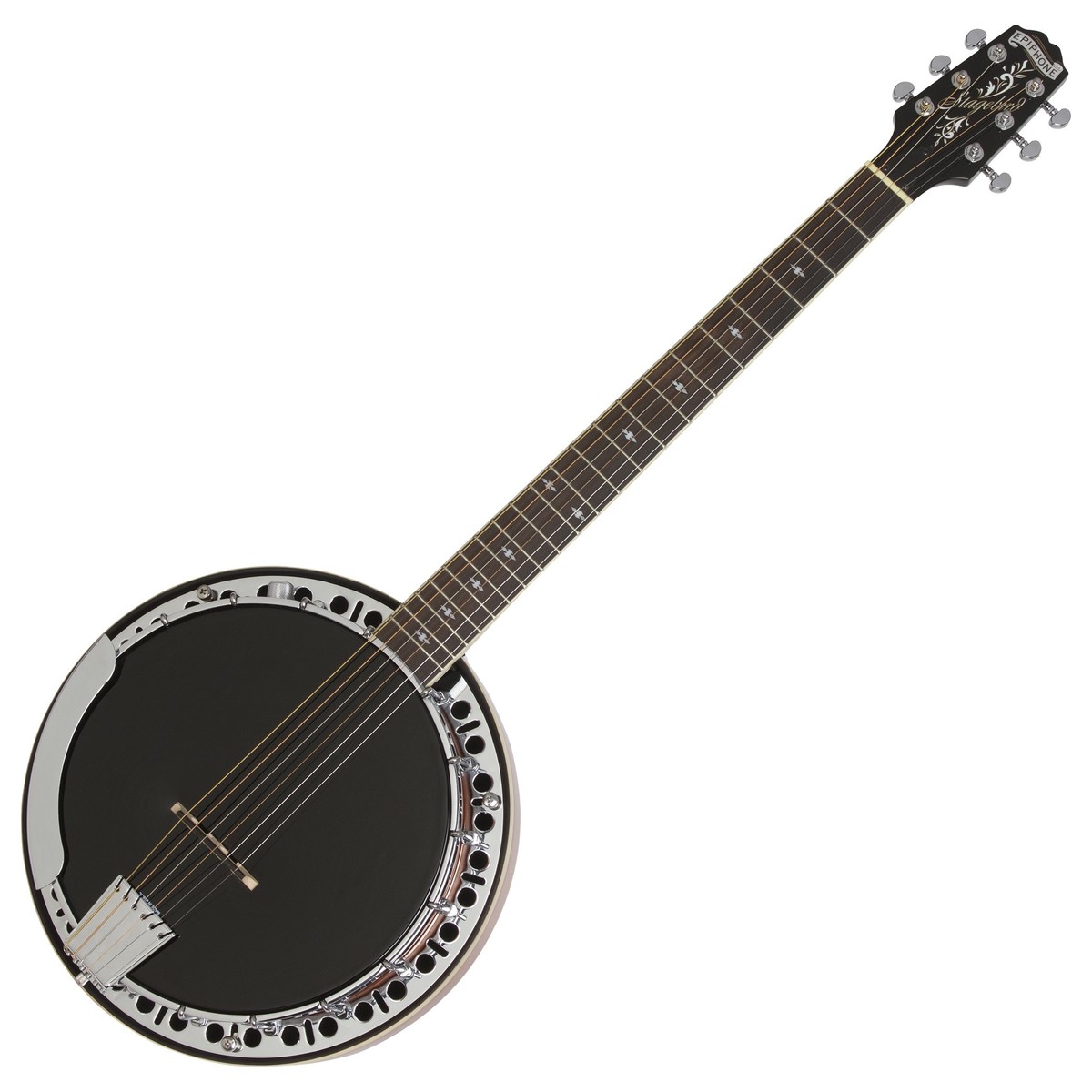 bałałajka
balalaika
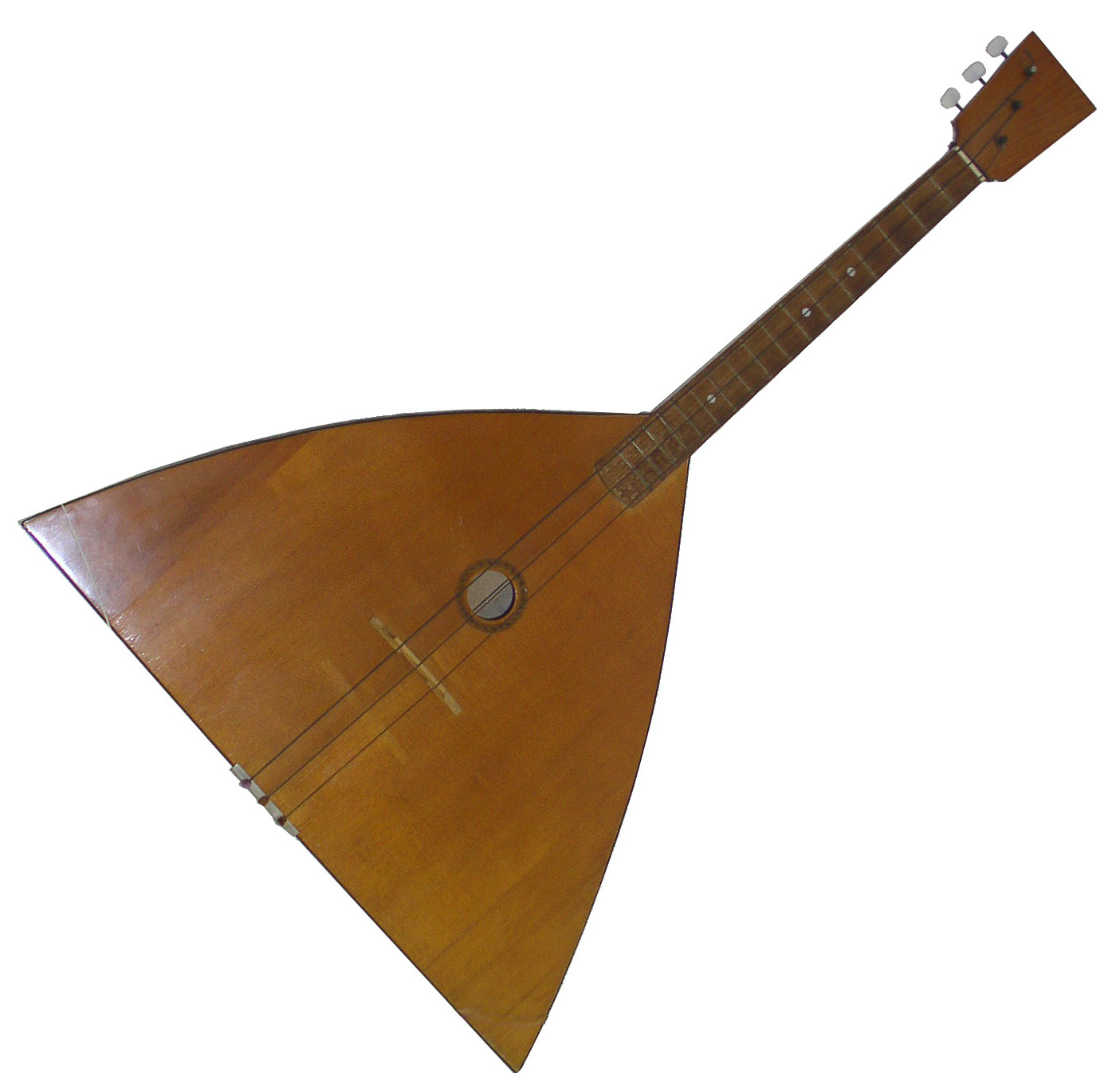 skrzypce
violin
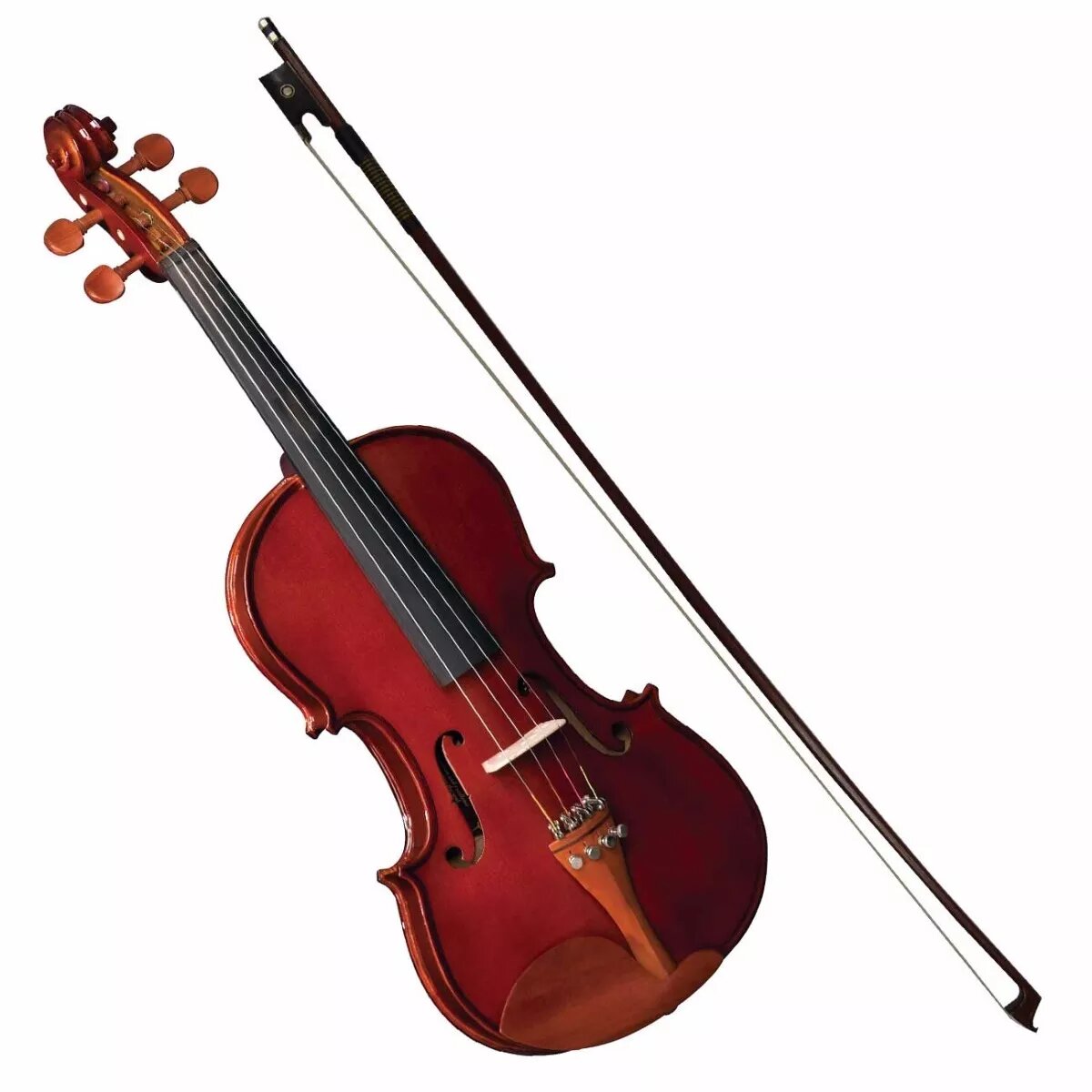 altówka
viola
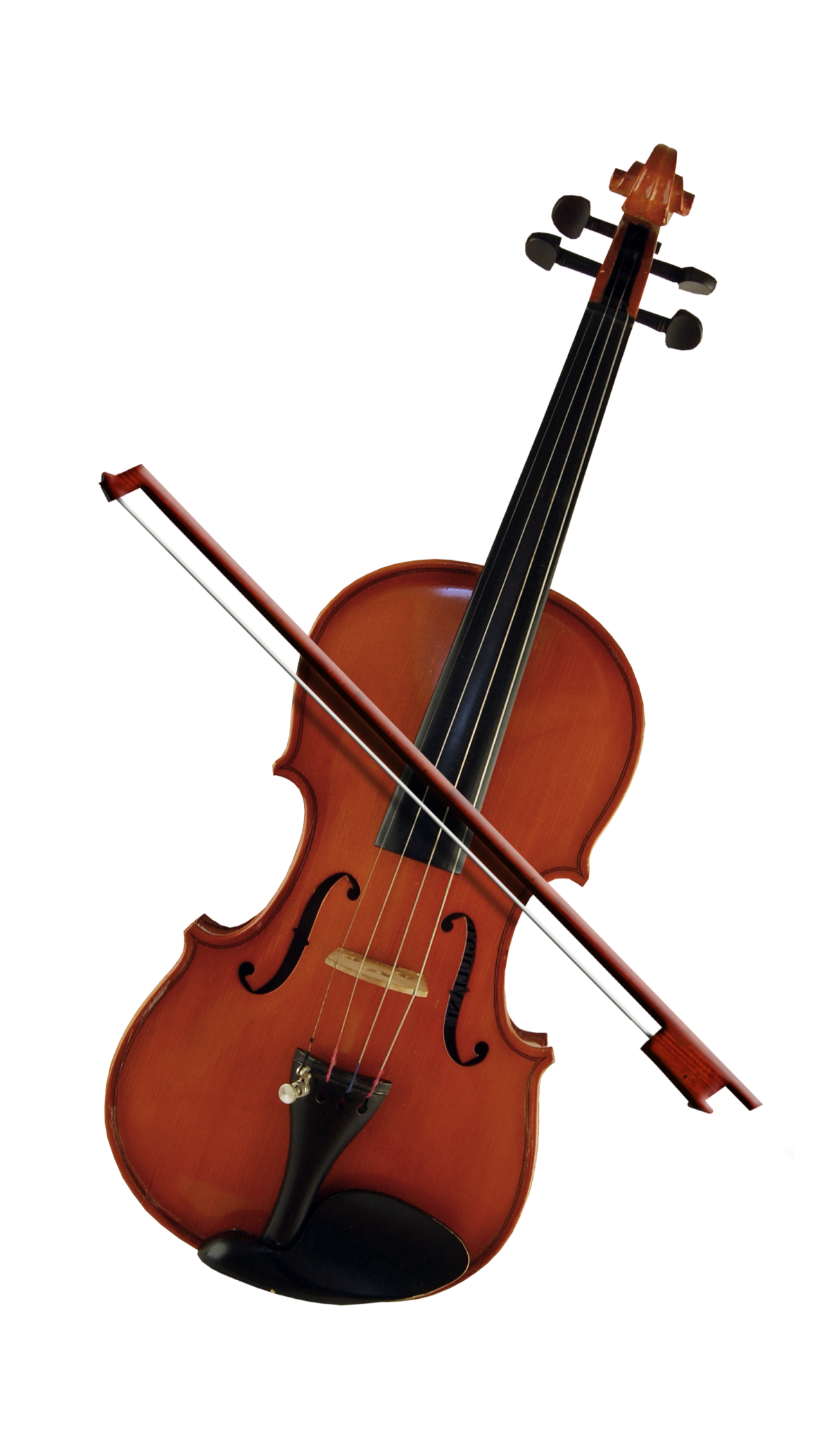 wiolonczela
cello
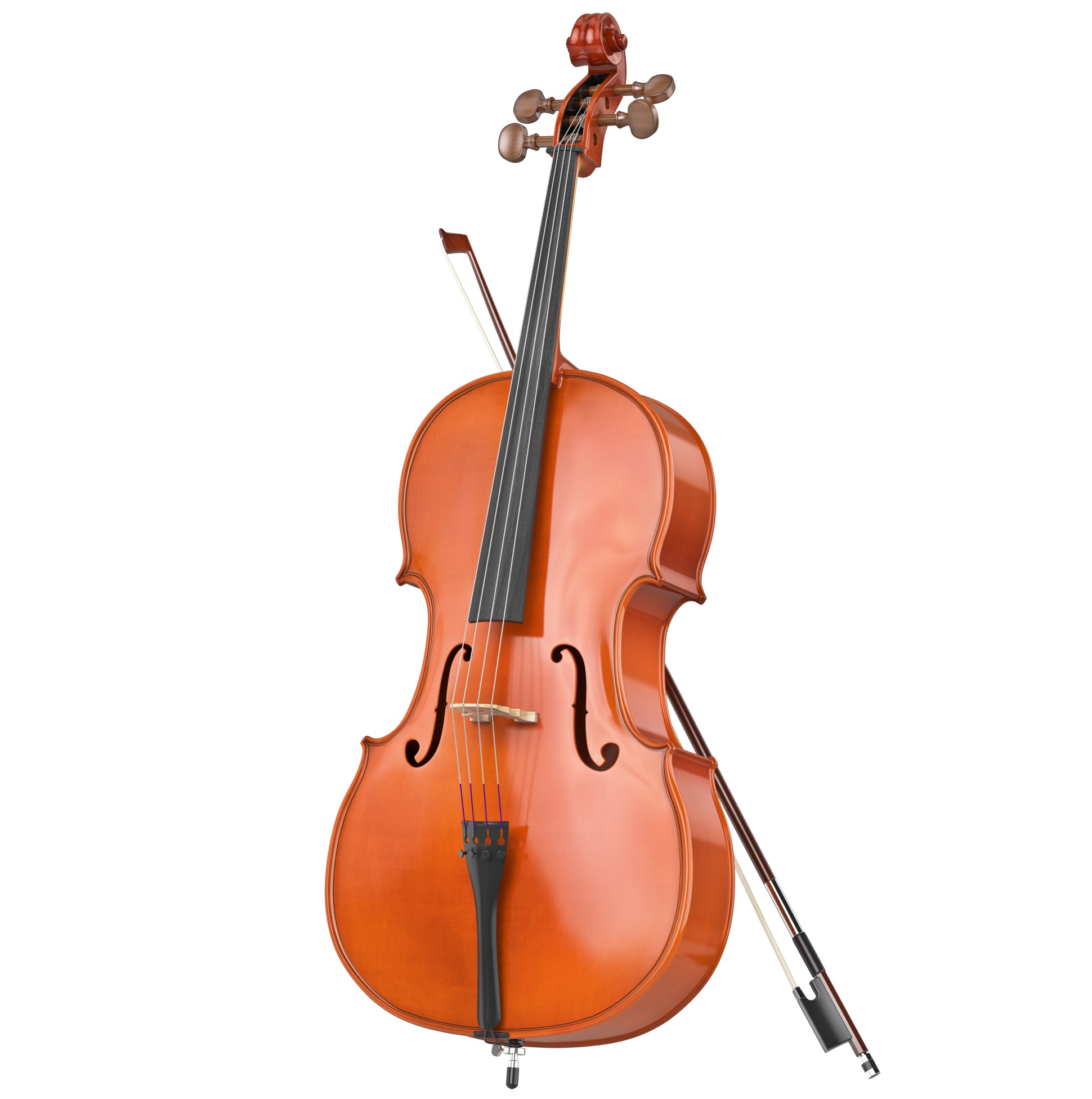 kontrabas
double-bass
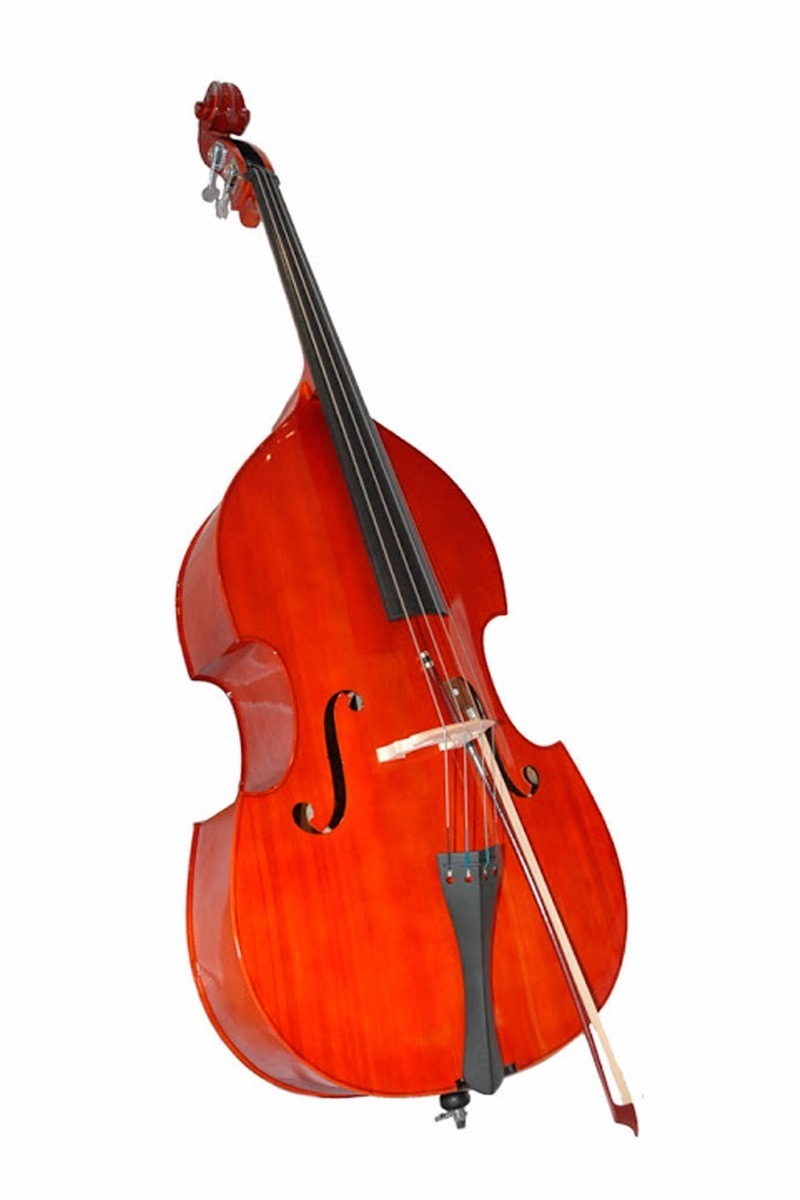 harfa
harp
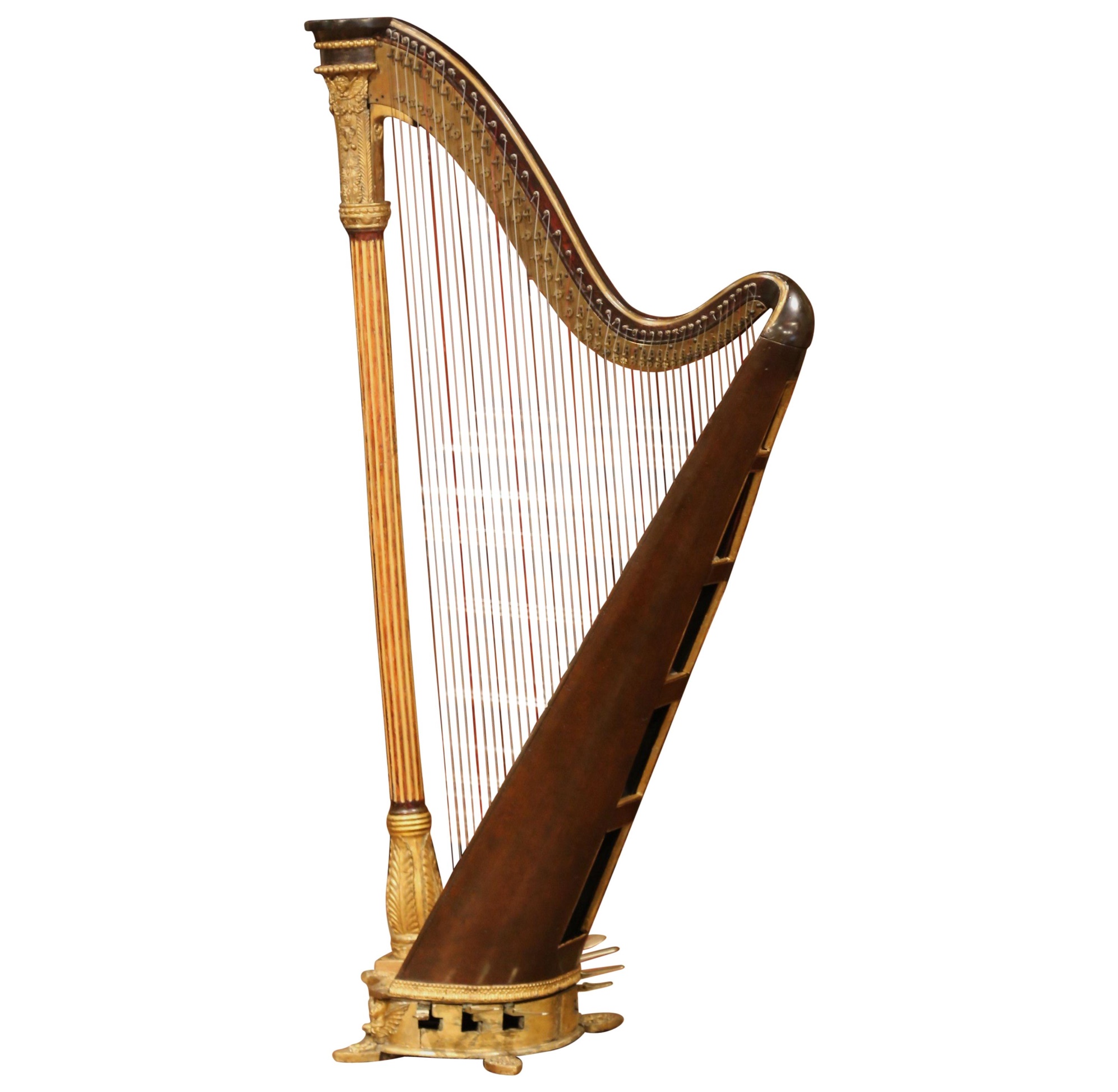 cytra
zither
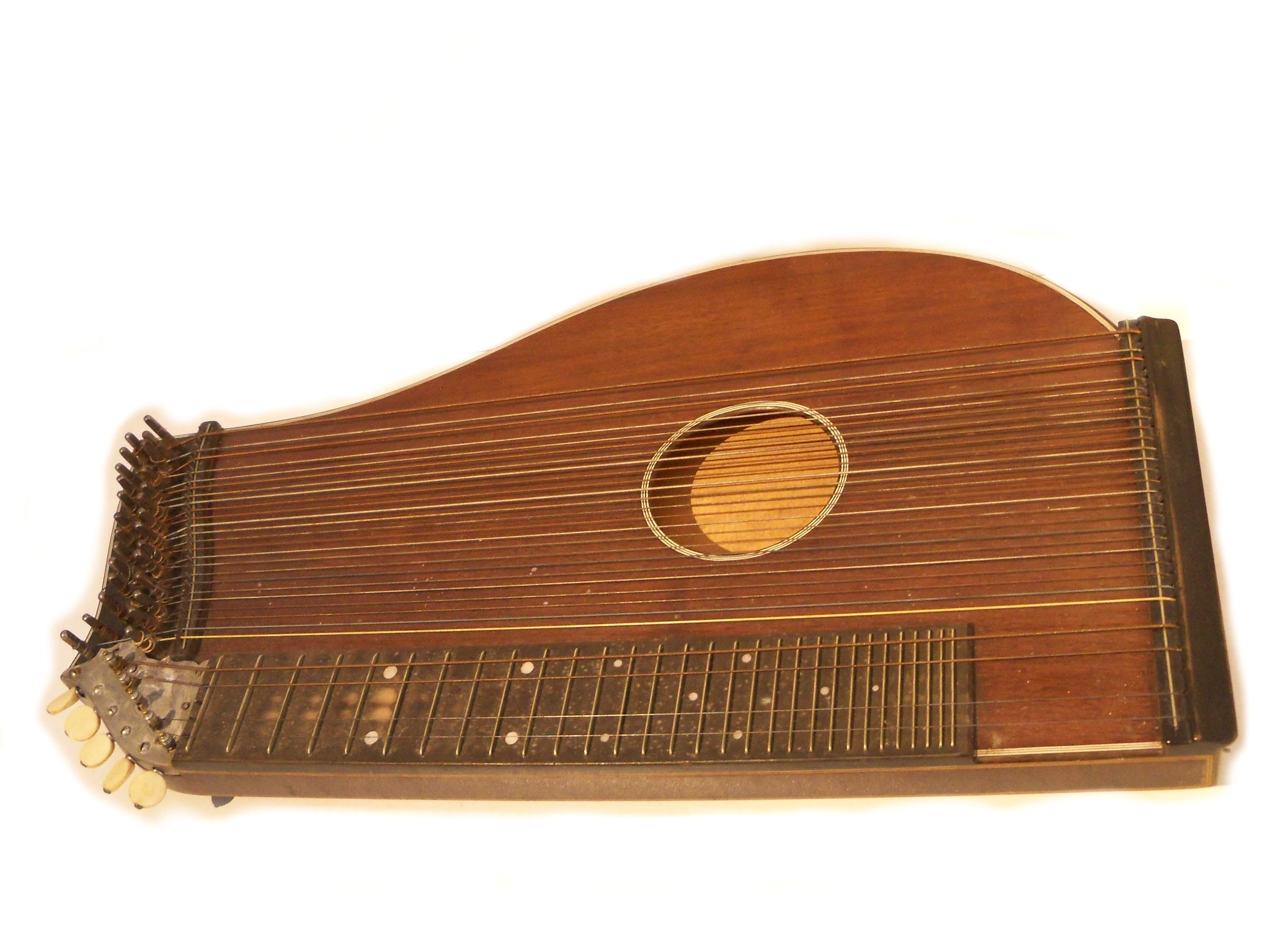 cymbały
dulcimer
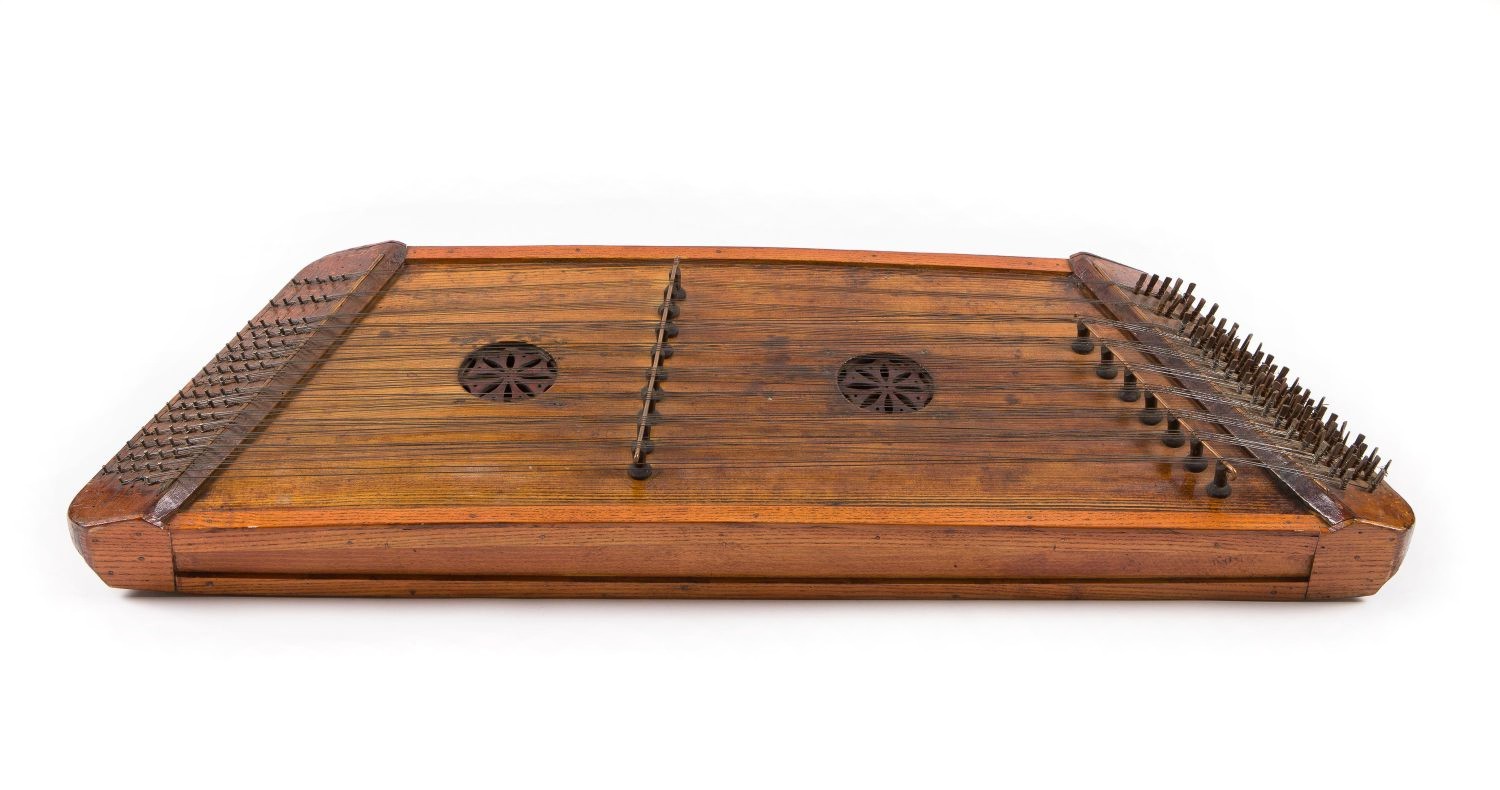 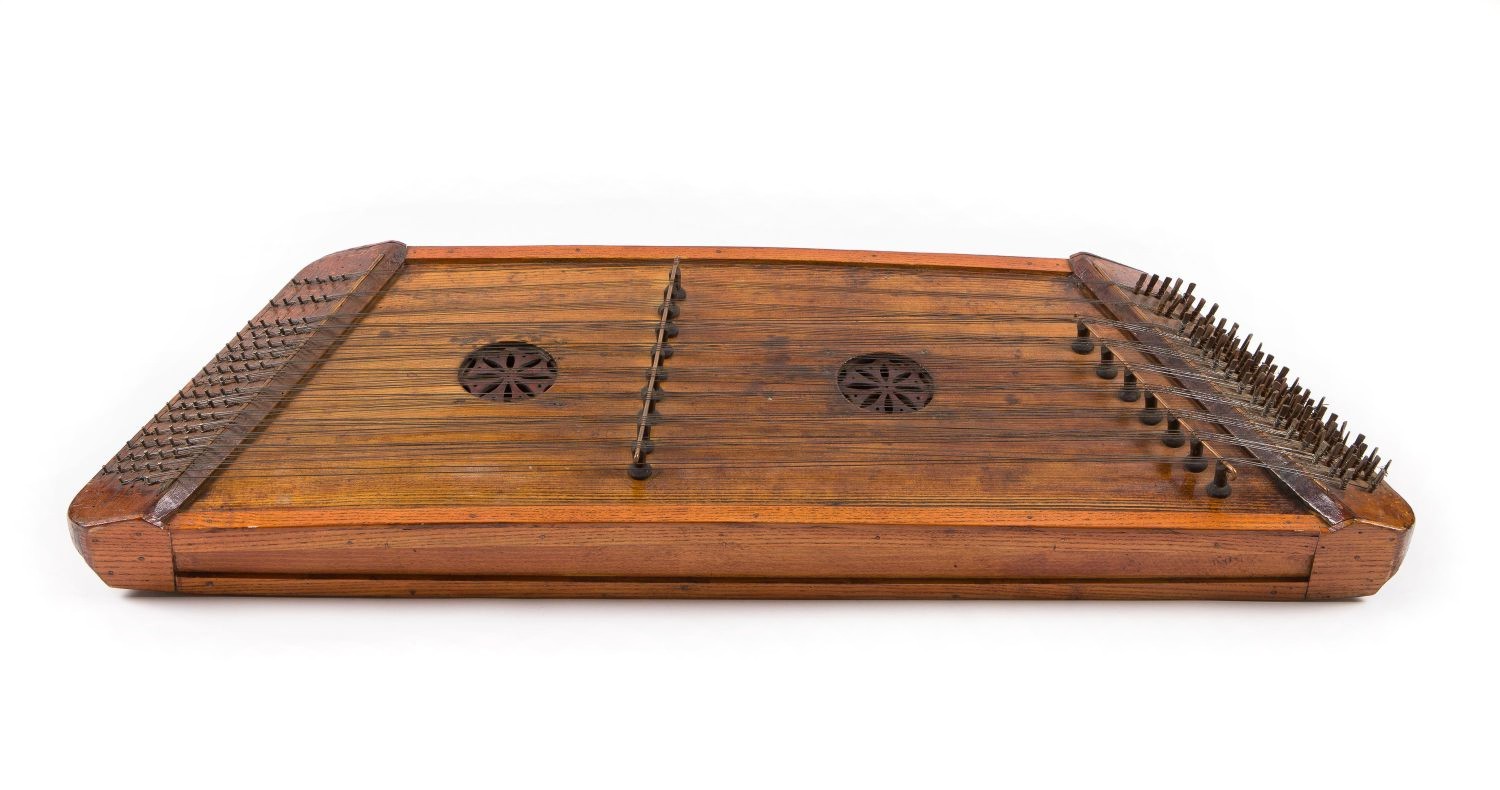 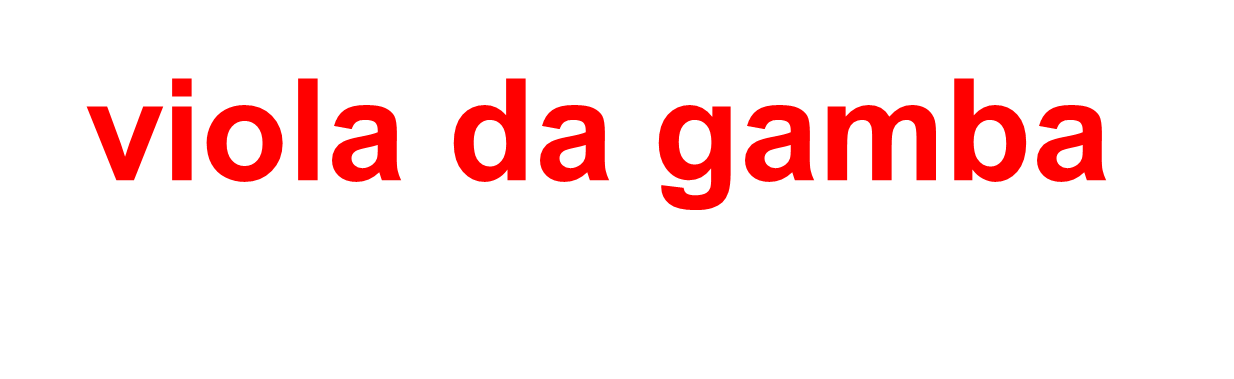 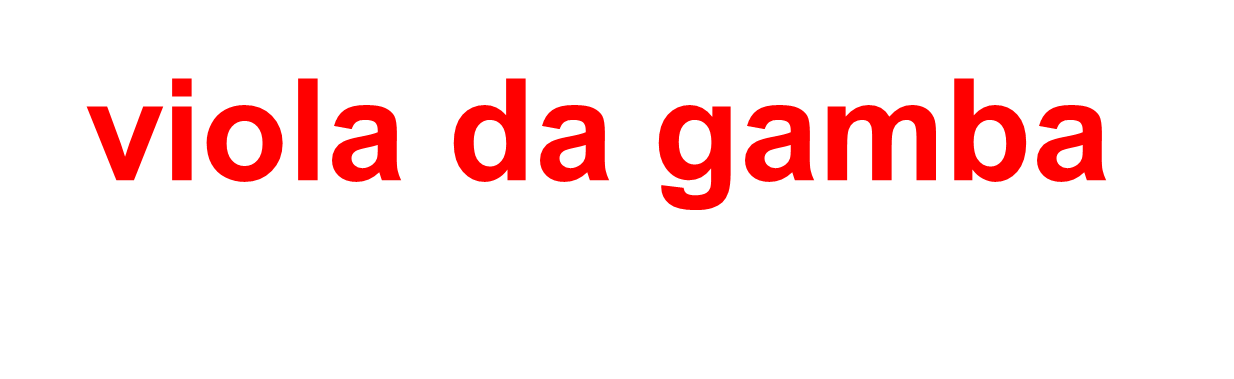 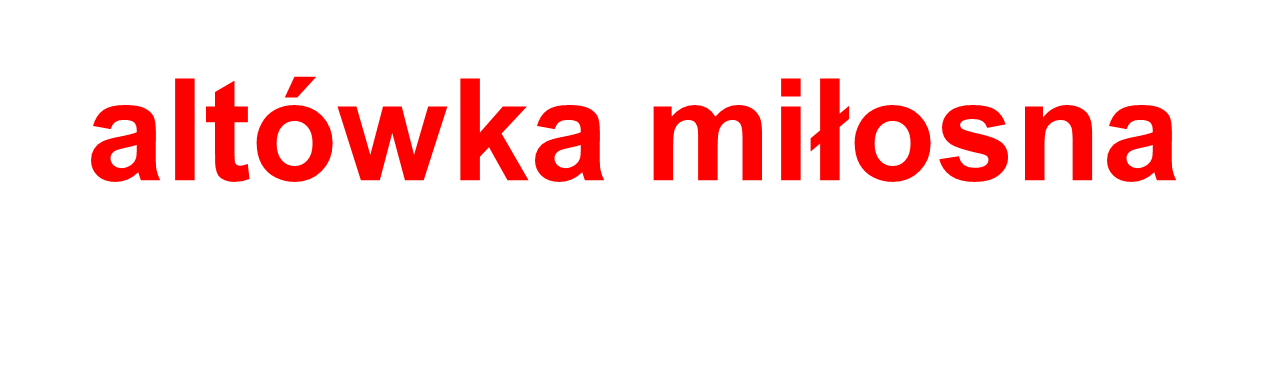 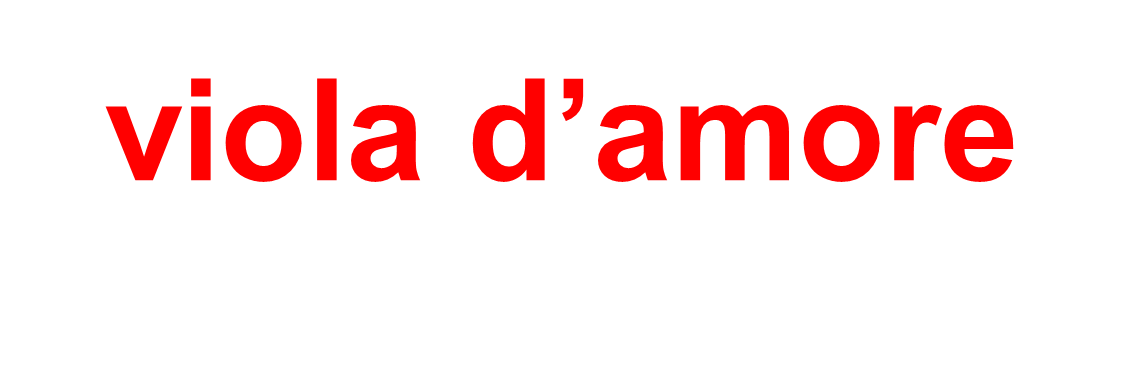 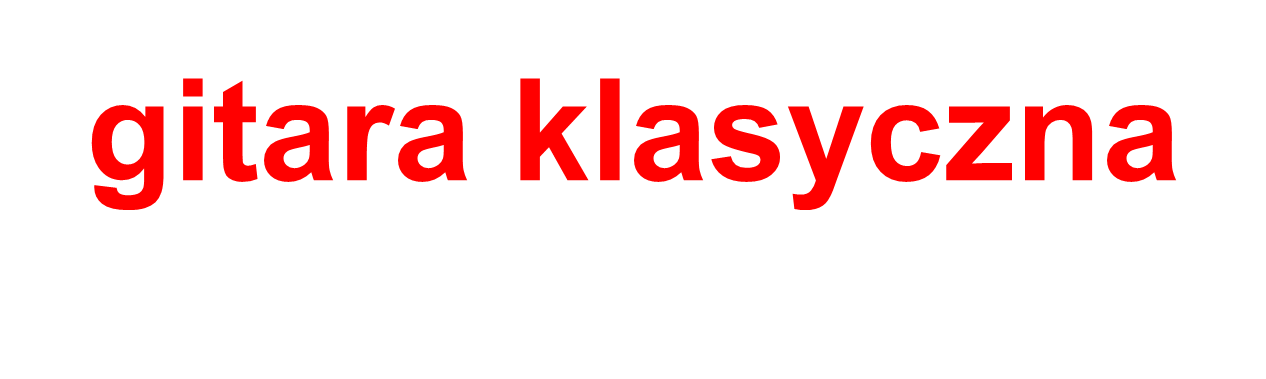 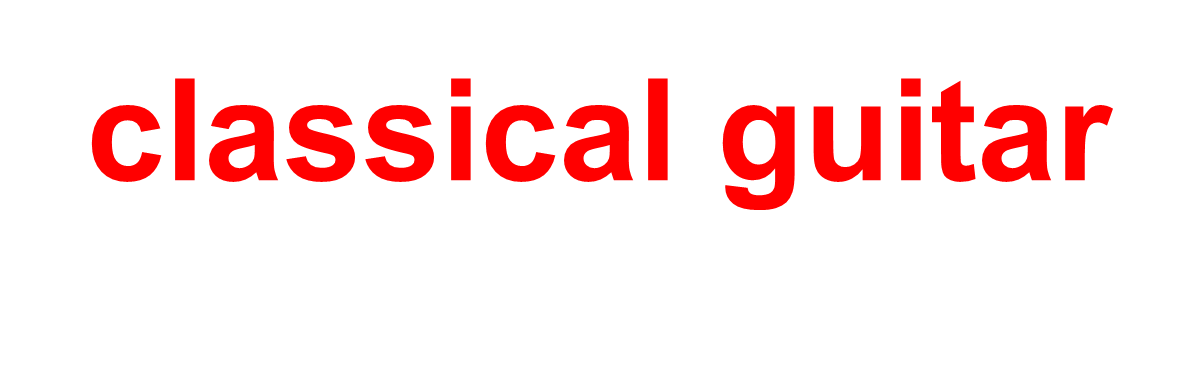 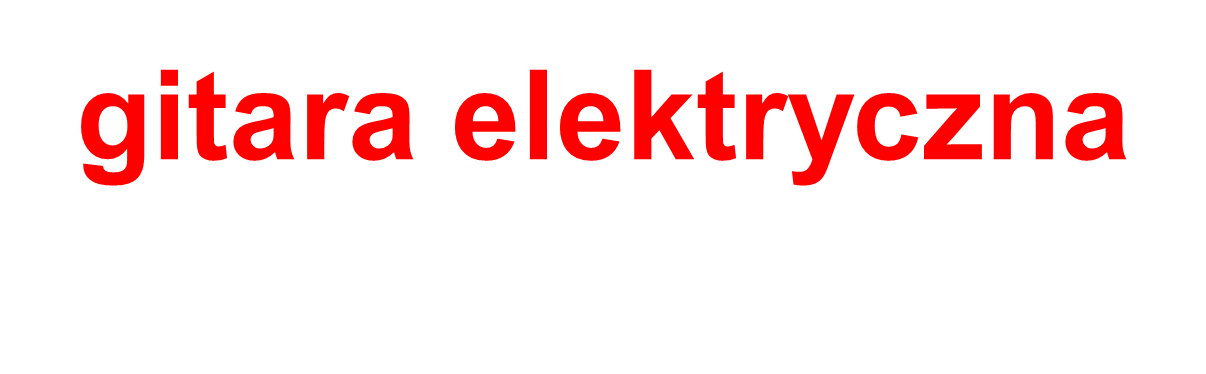 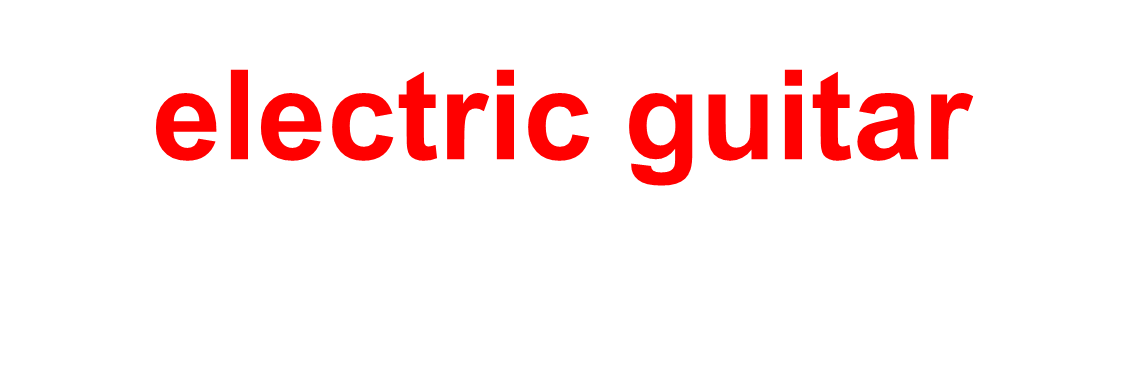 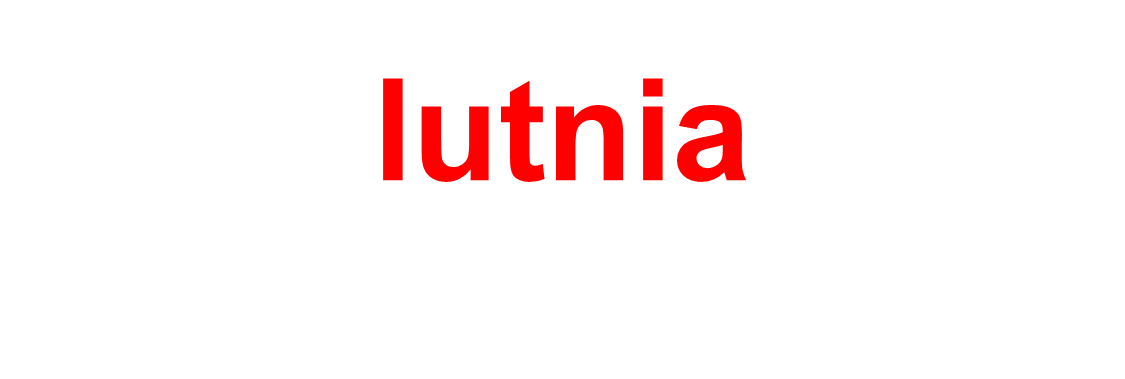 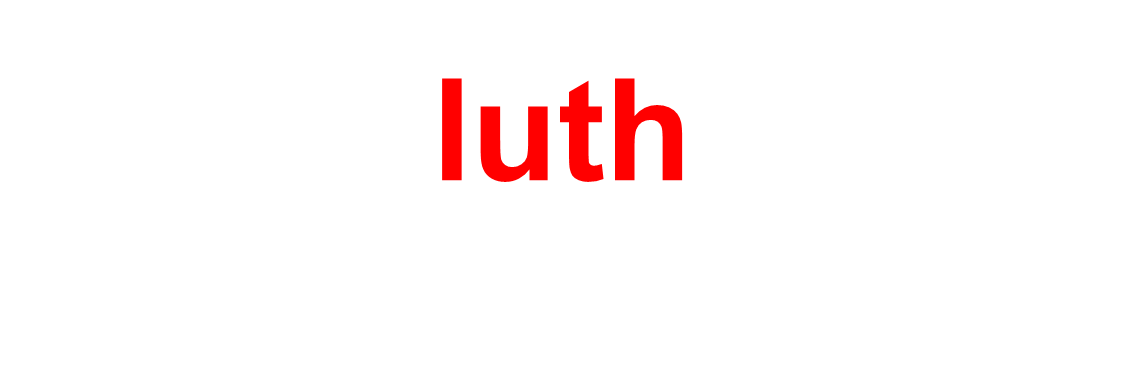 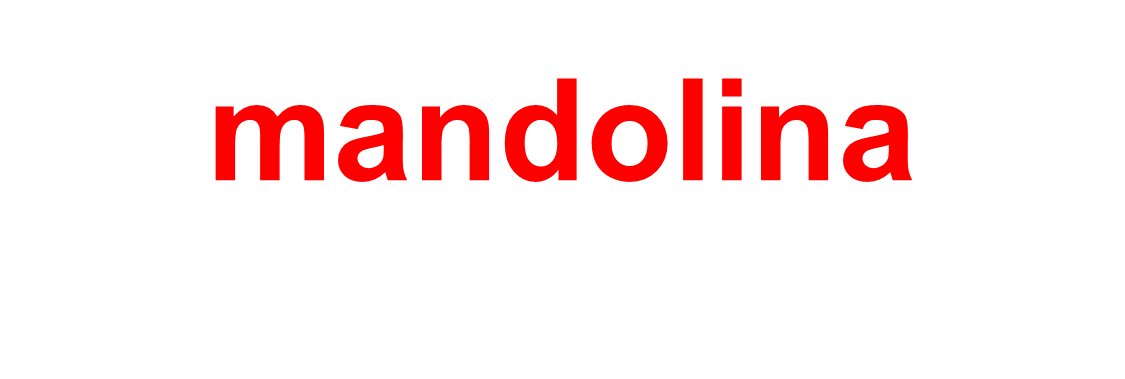 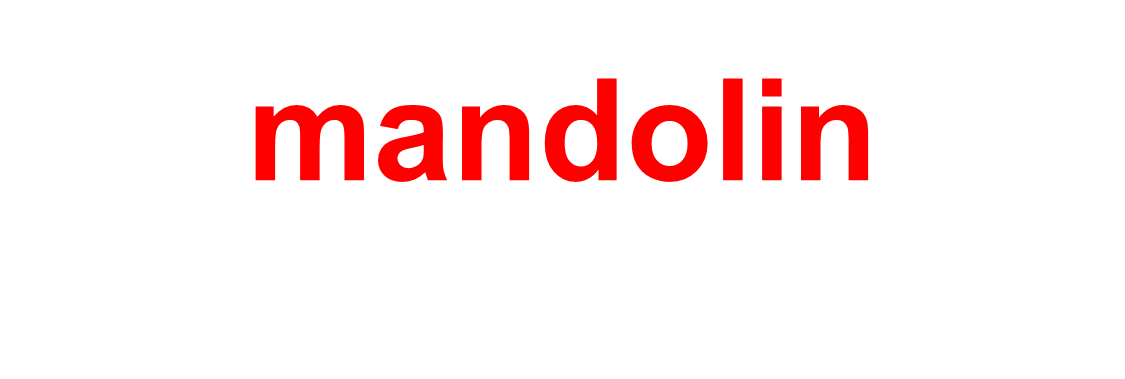 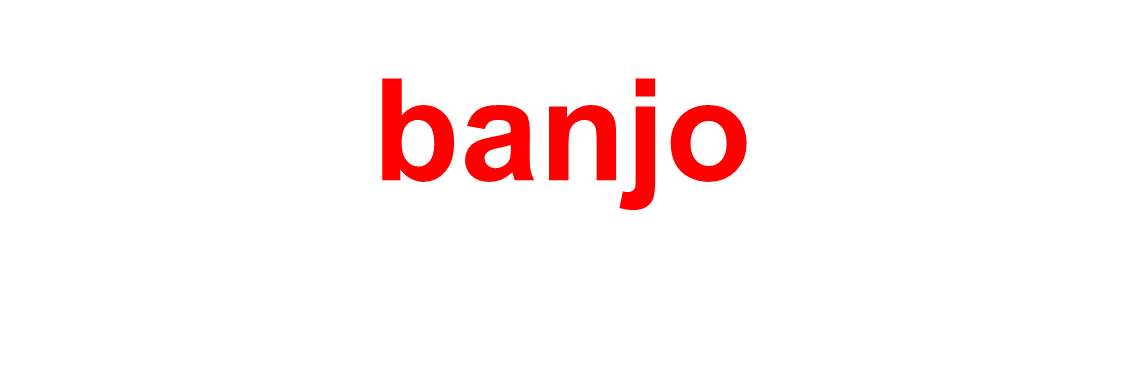 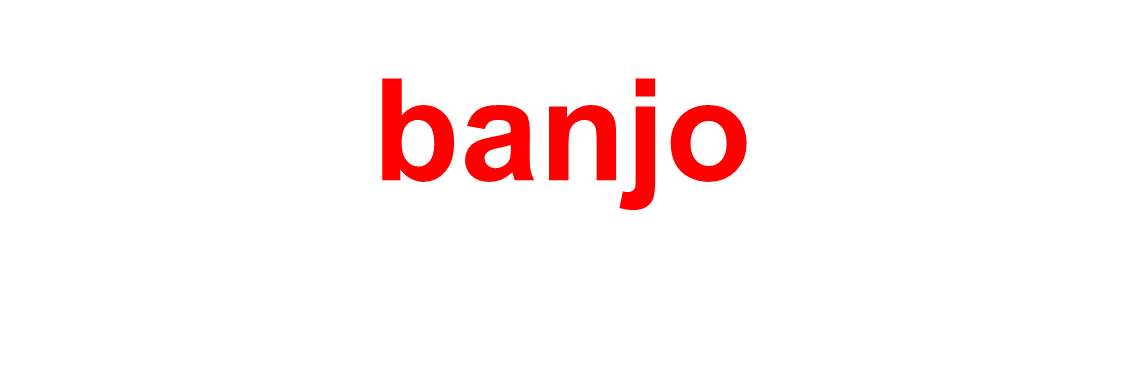 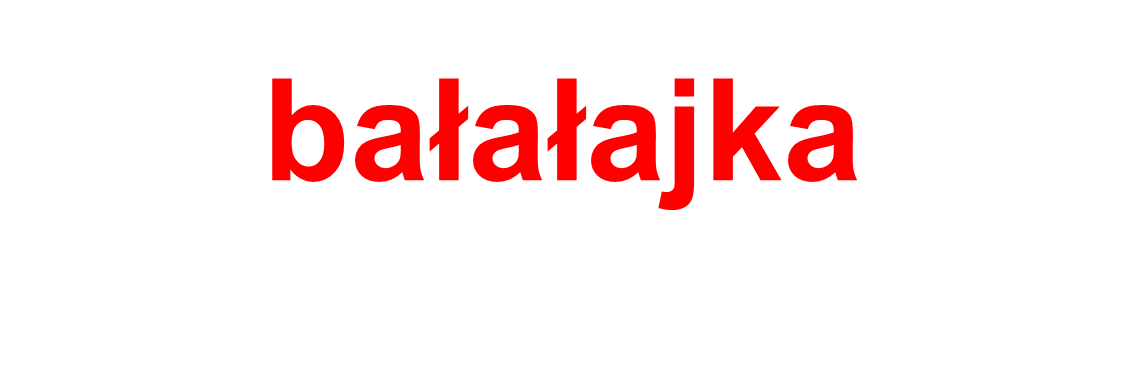 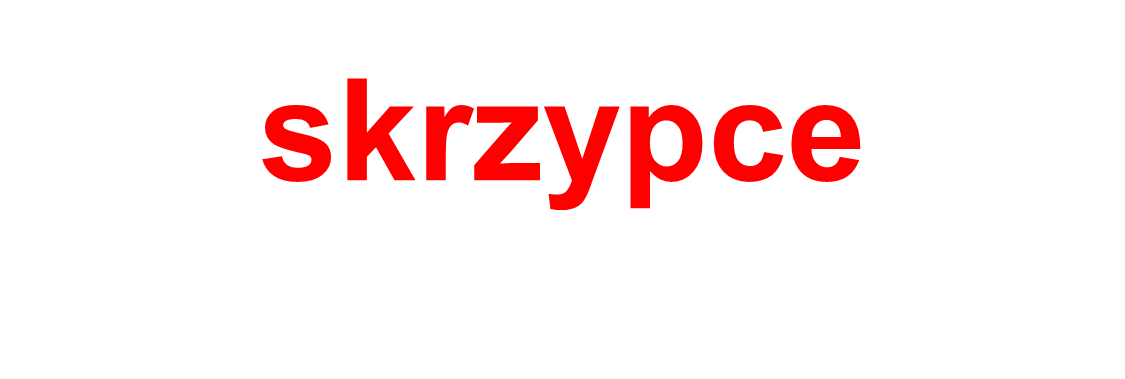 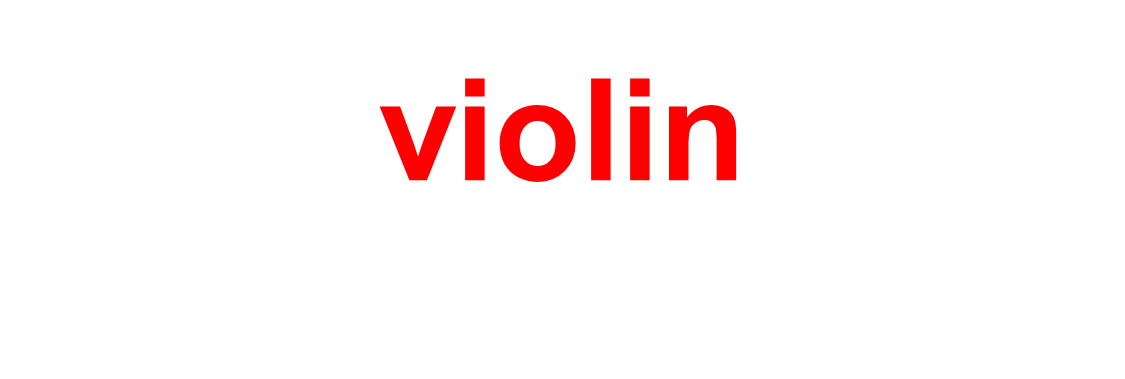 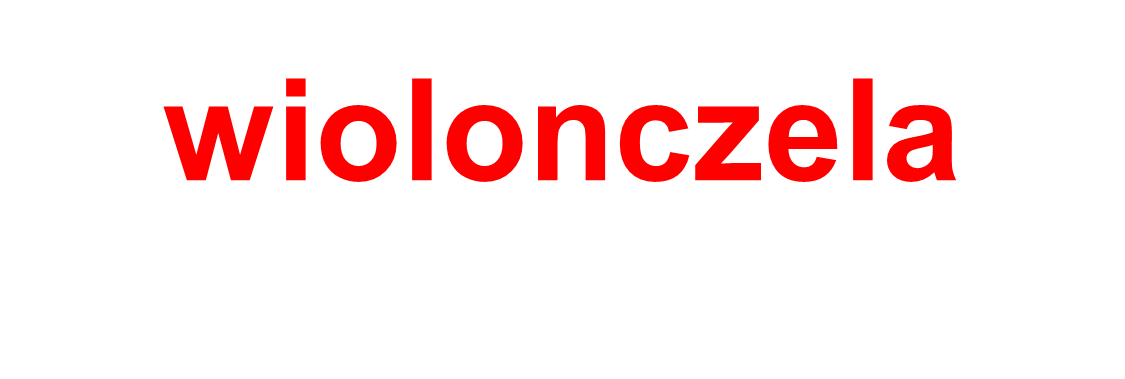 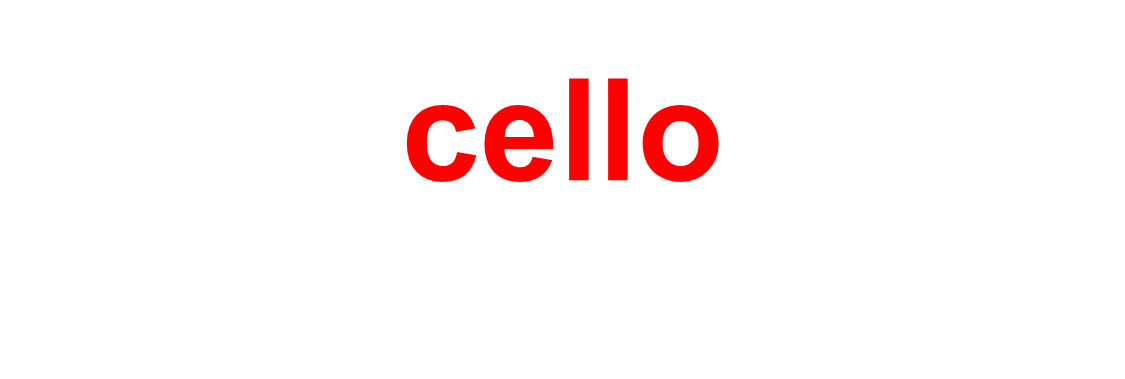 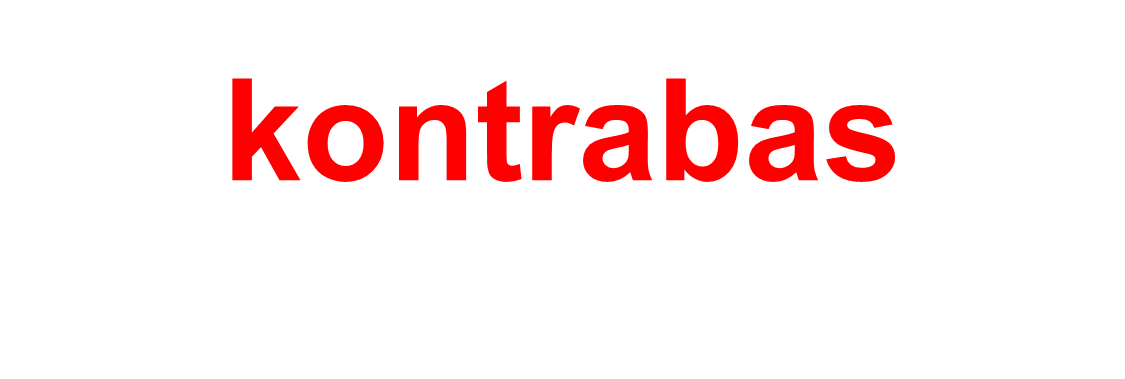 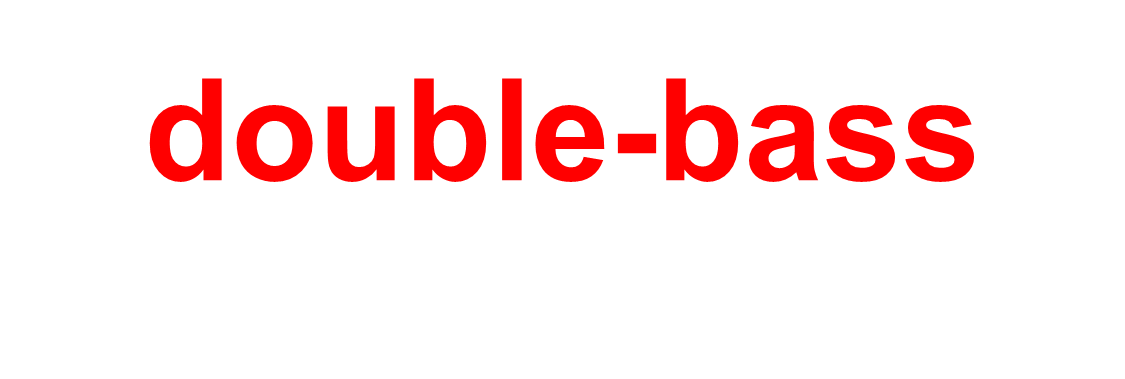 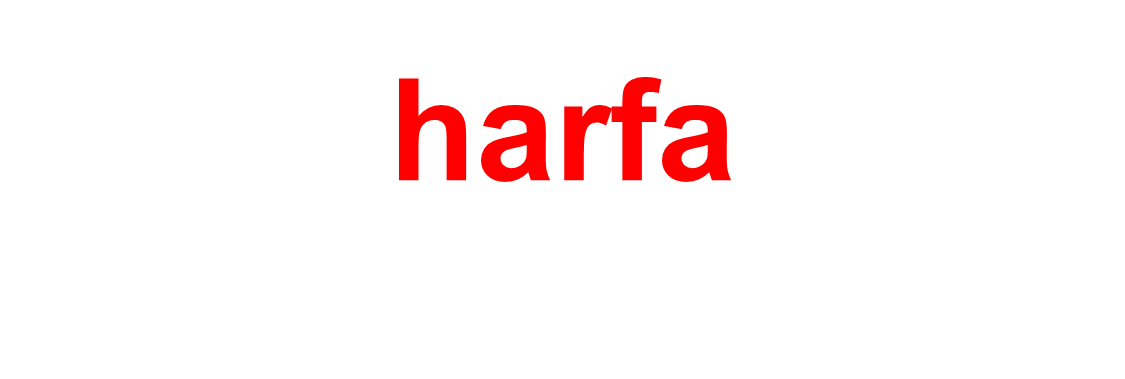 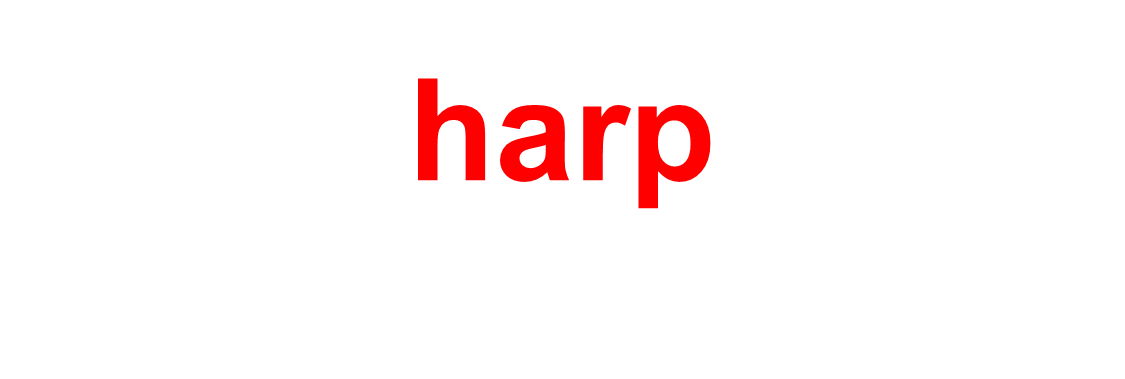 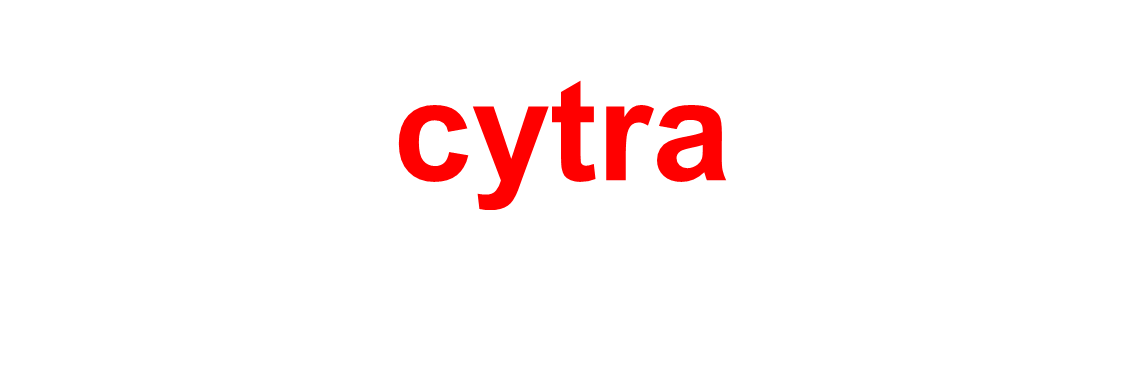 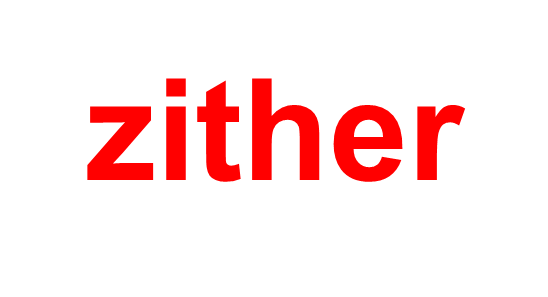 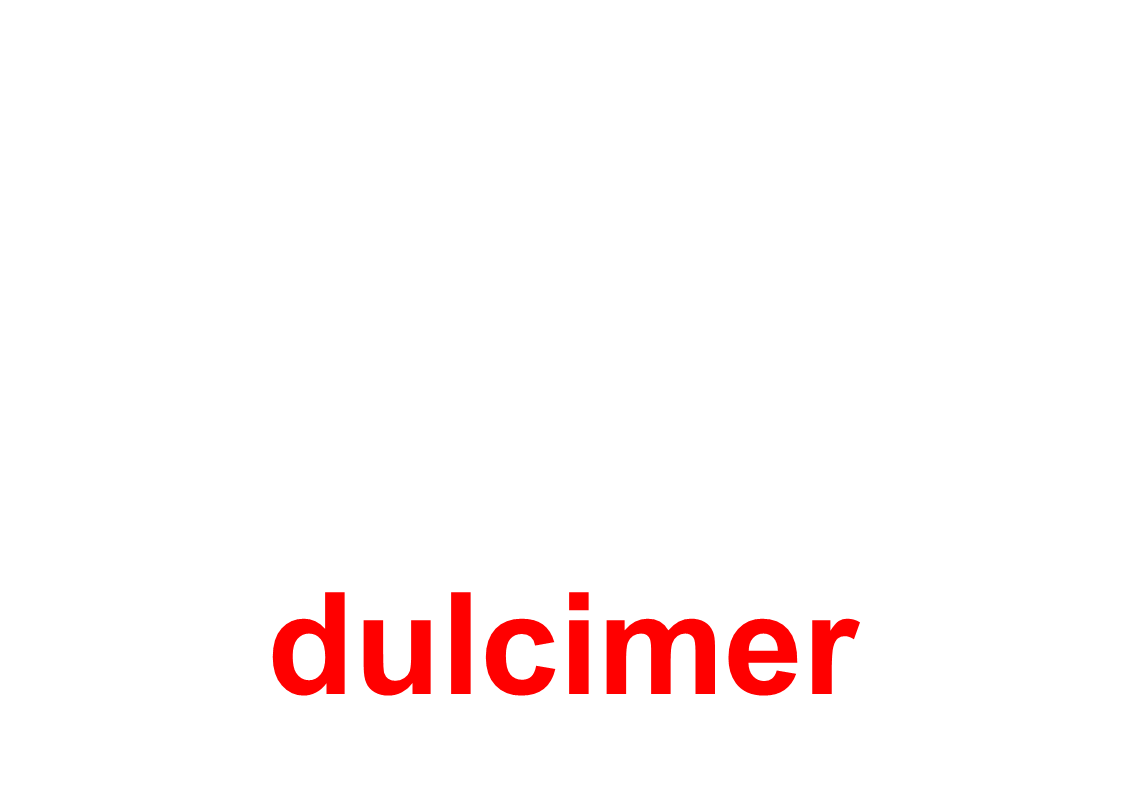 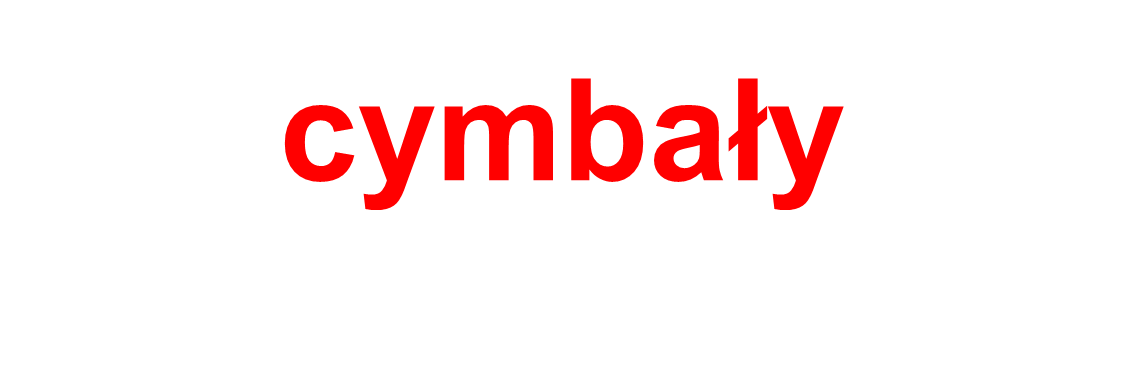 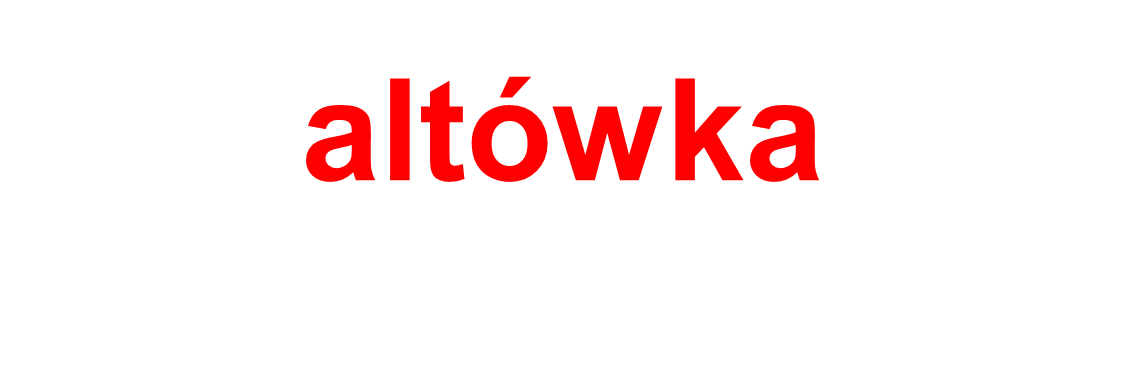 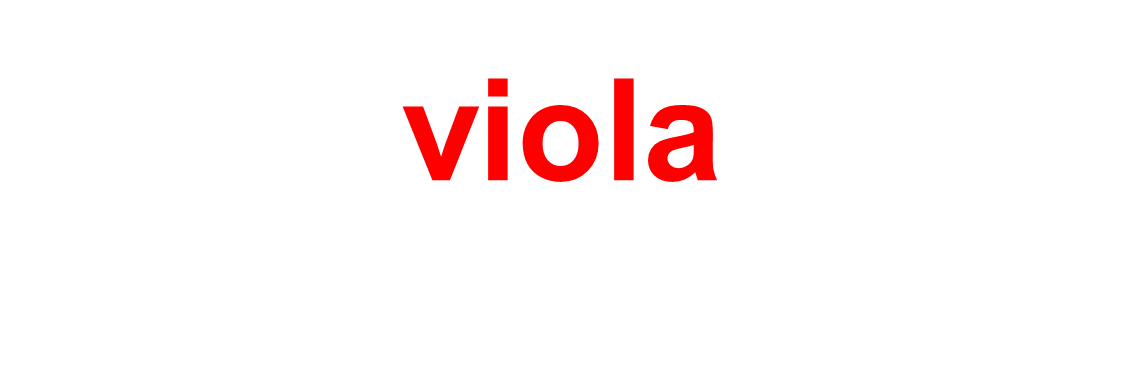 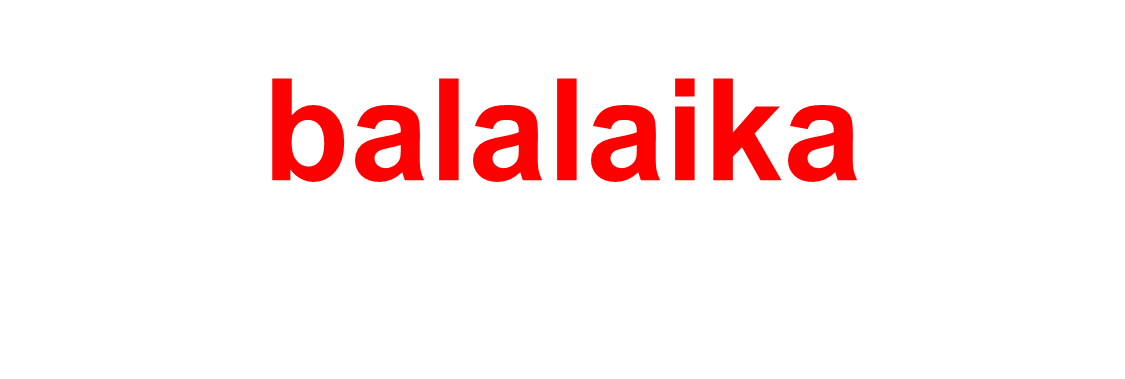 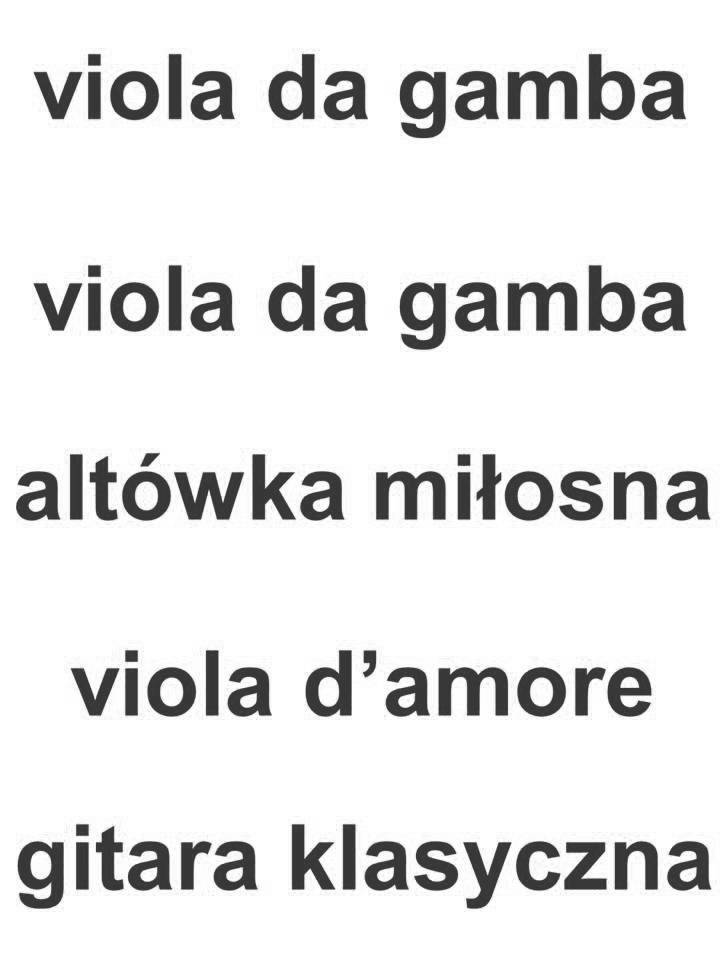 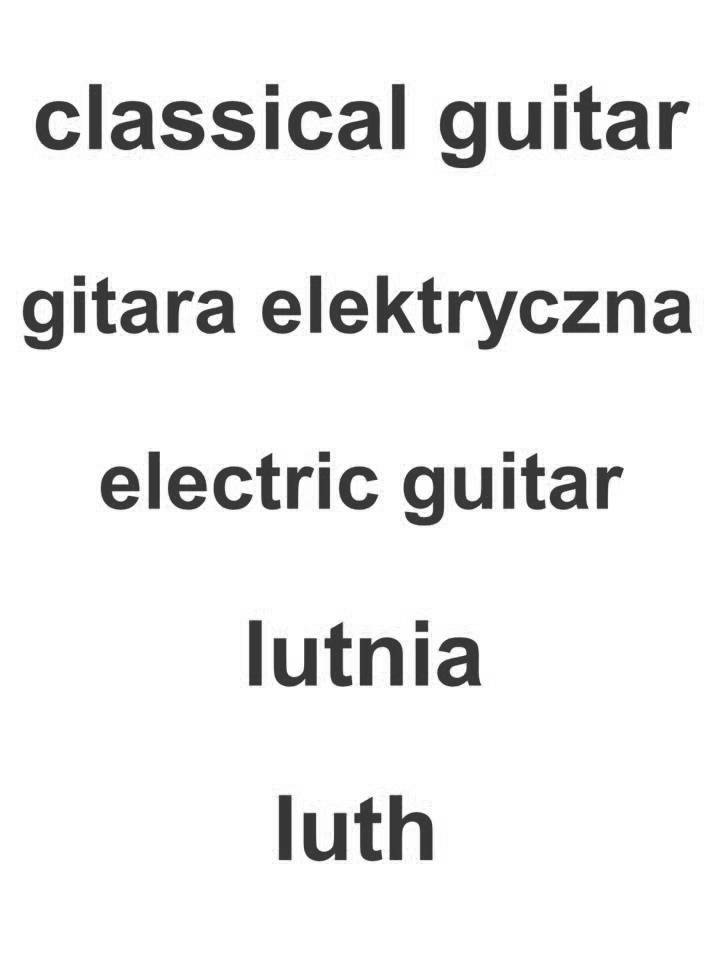 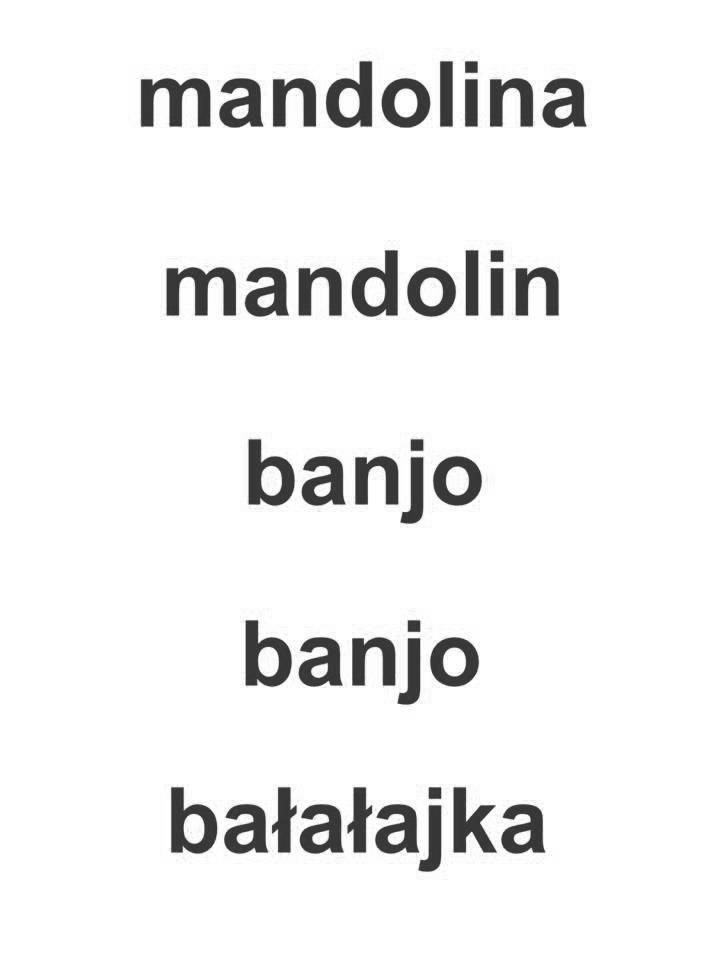 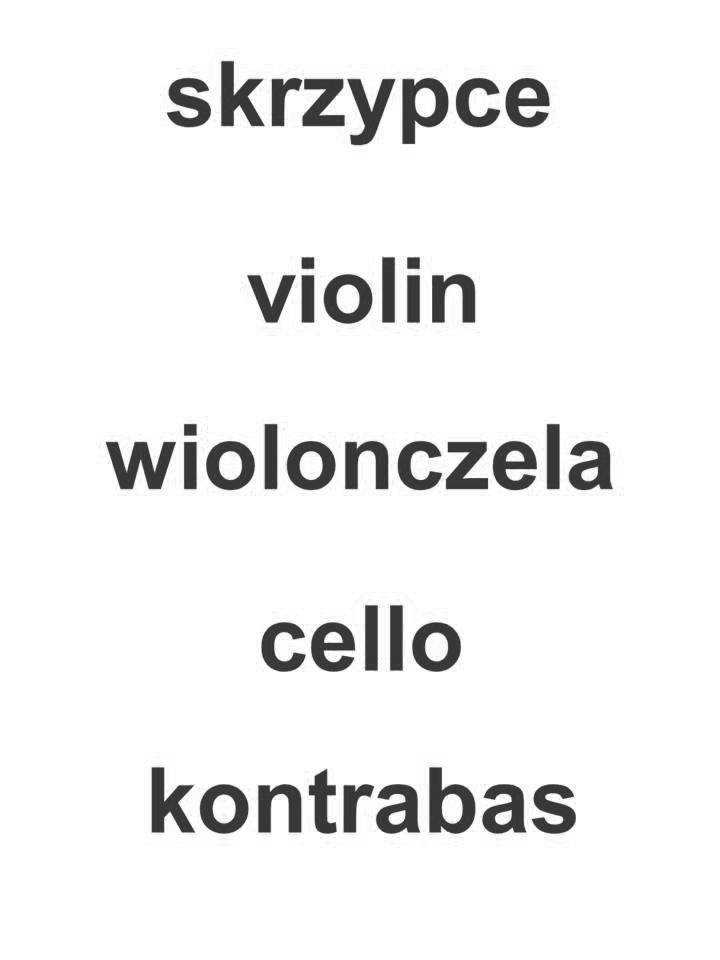 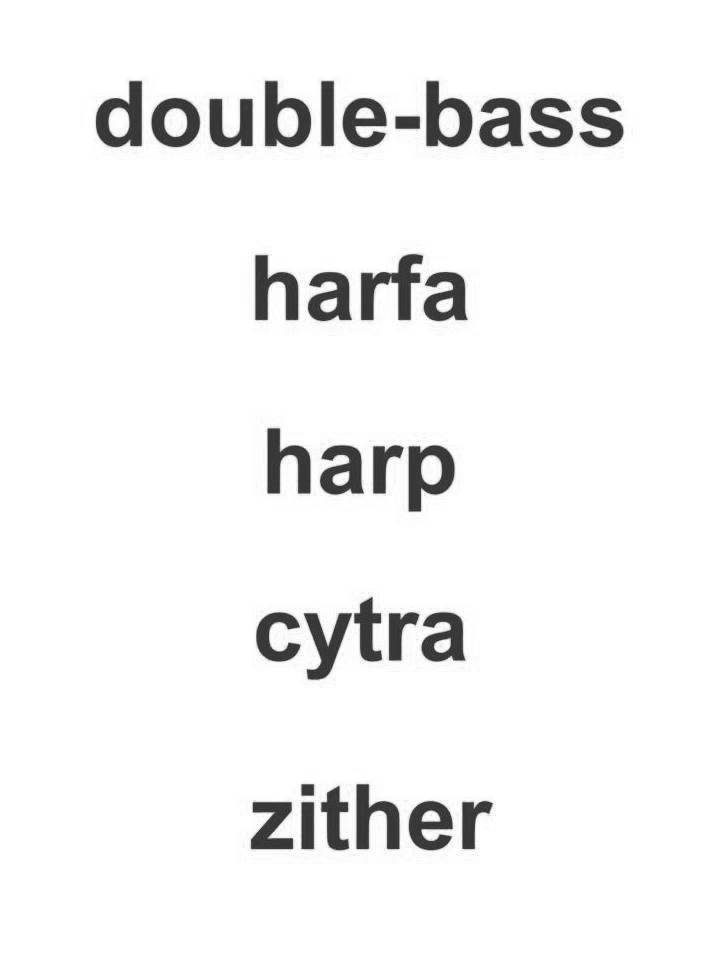 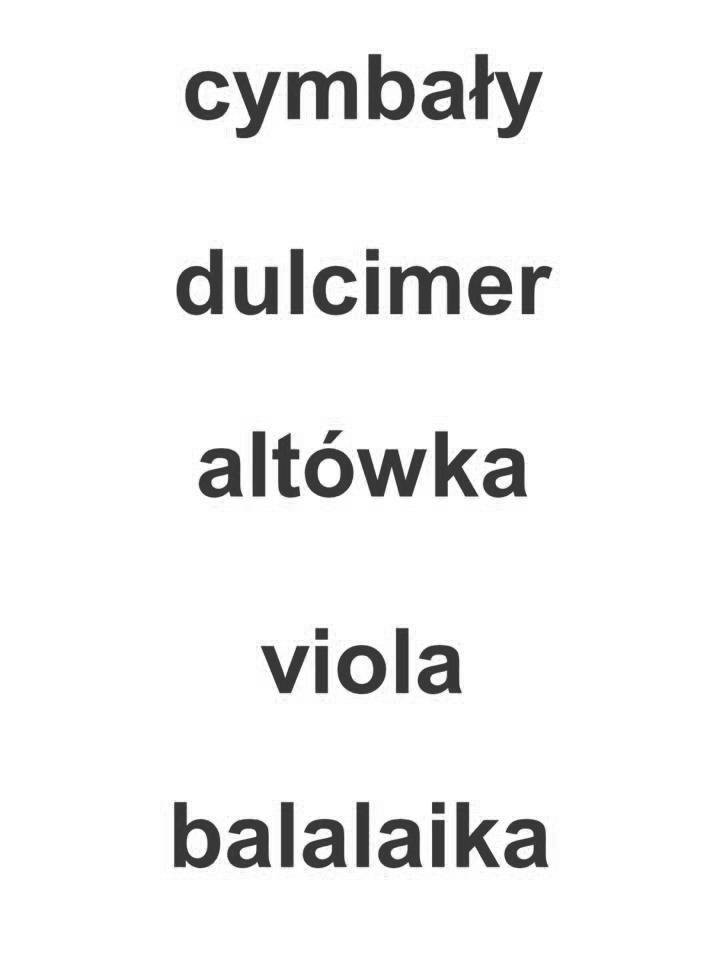 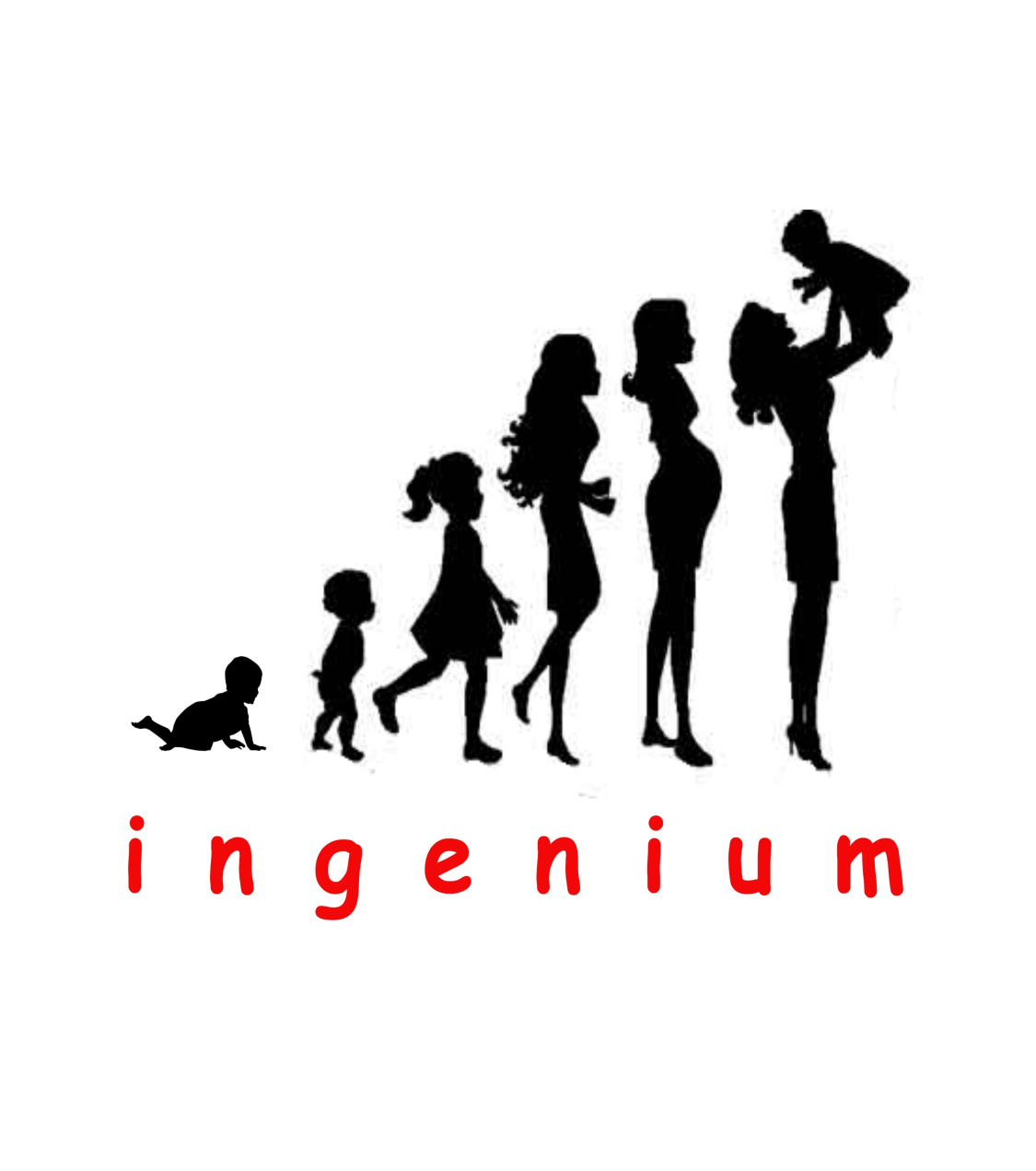